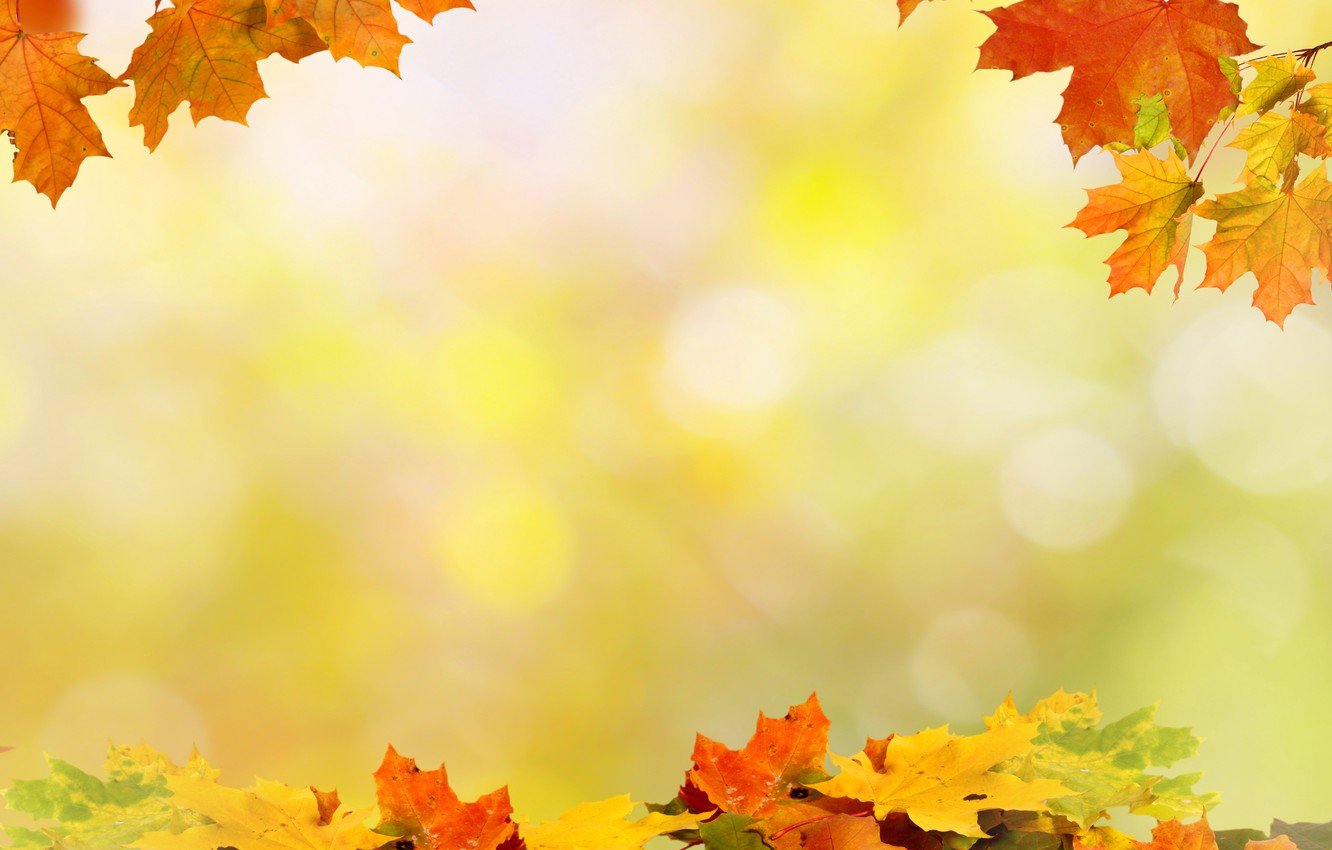 МУНИЦИПАЛЬНОЕ  БЮДЖЕТНОЕ ОБРАЗОВАТЕЛЬНОЕ УЧРЕЖДЕНИЕ ДОПОЛНИТЕЛЬНОГО ОБРАЗОВАНИЯ ДВОРЕЦ ШКОЛЬНИКОВБУГУЛЬМИНСКОГО МУНИЦИПАЛЬНОГО РАЙОНА  
РЕСПУБЛИКИ ТАТАРСТАН
Познавательные загадки 
«Осенний микс»
Составители: 
Педагоги дополнительного образования
Чурина Н.В, Тишечкина Е.В.
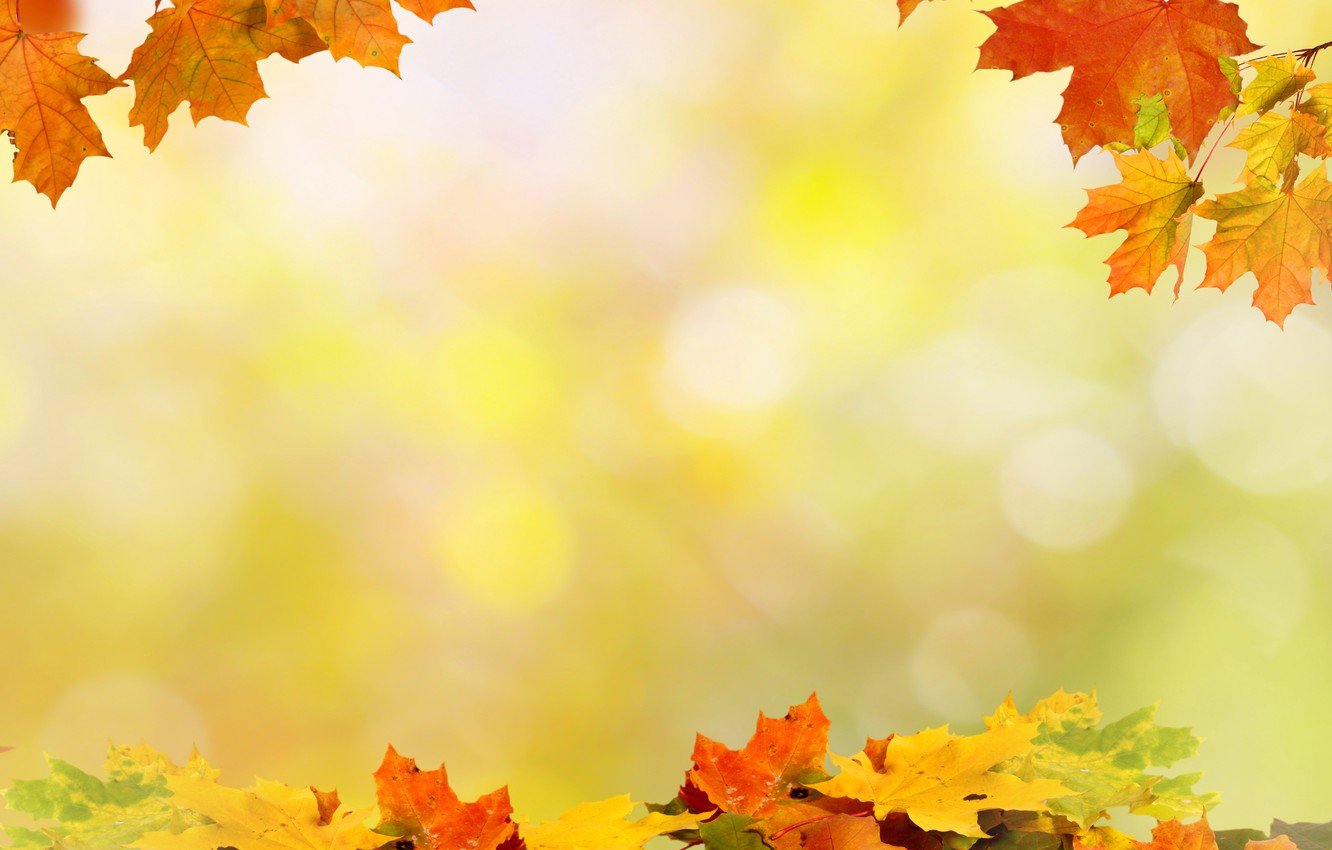 Расселась барыня на грядке
Одета в шумные шелка.
Мы для нее готовим кадки
И крупной соли полмешка.
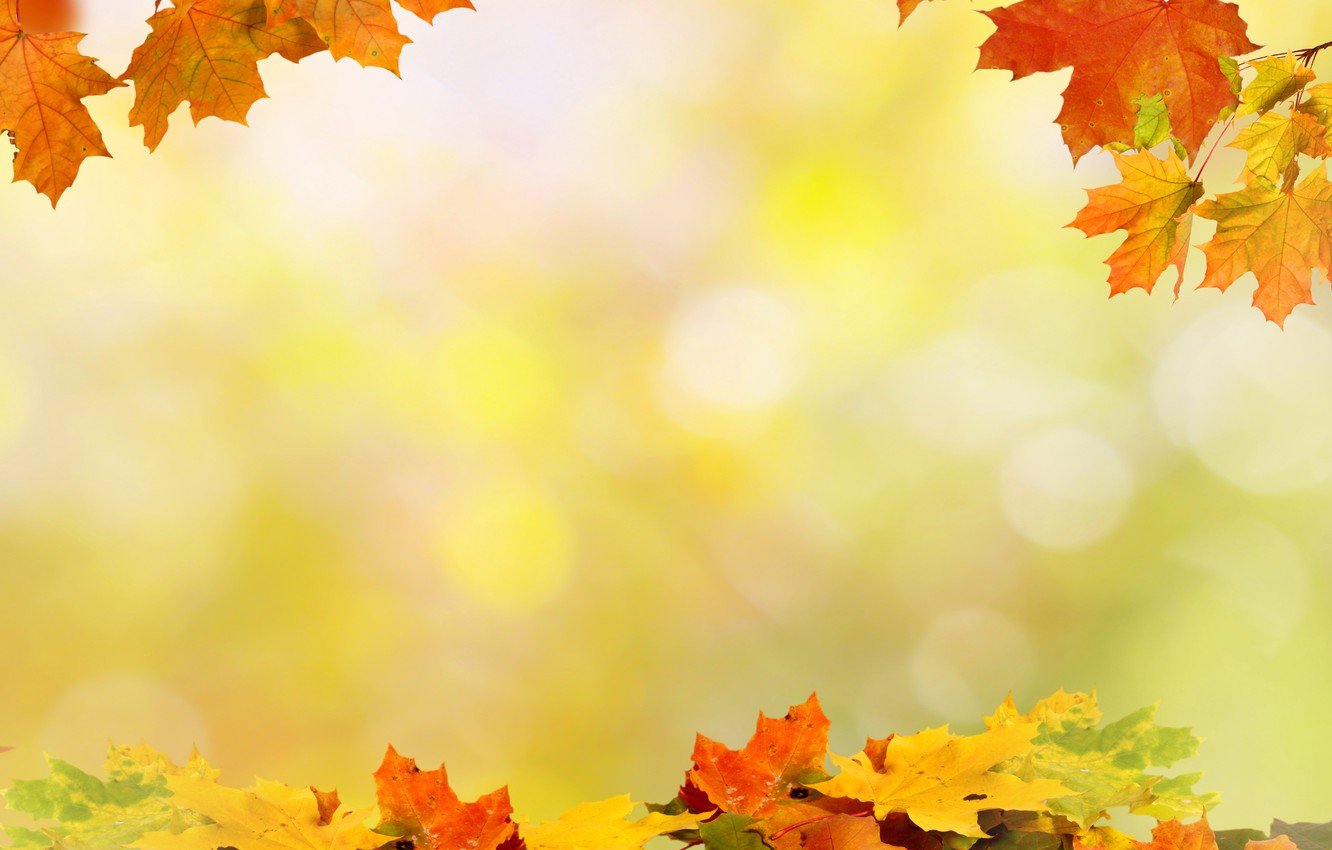 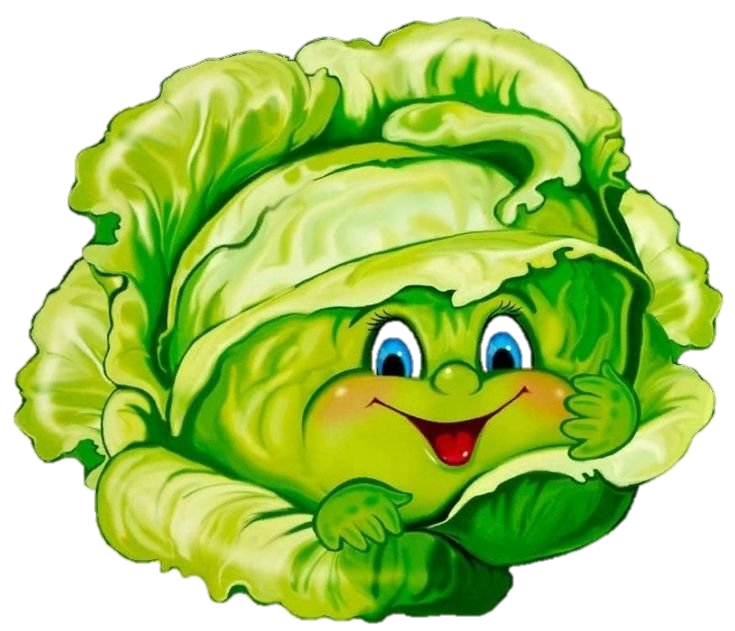 Капуста
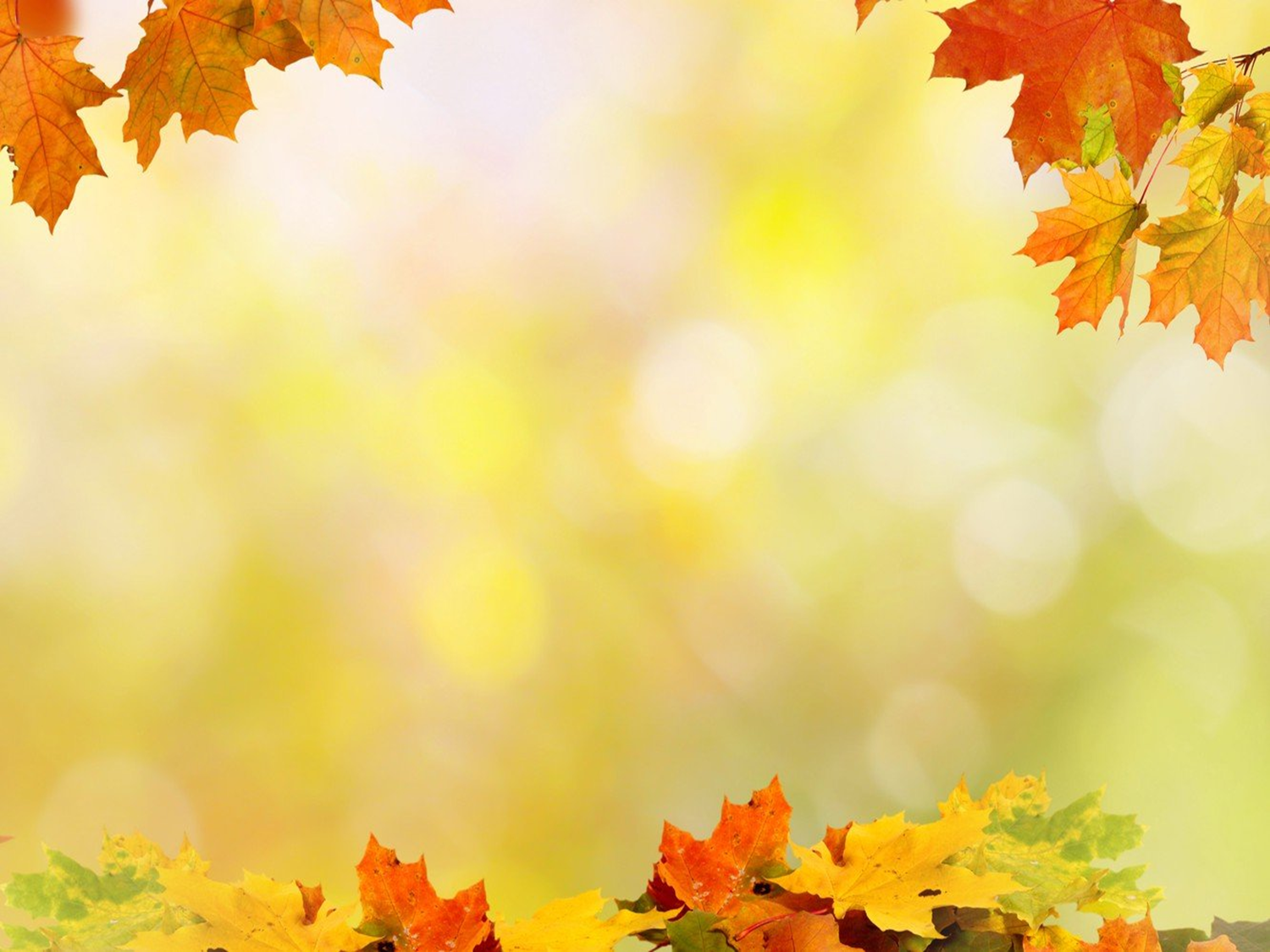 Как на нашей грядке
Выросли загадки.
Сочные, да крупные,
Вот такие круглые.
Летом зеленеют,
К осени краснеют
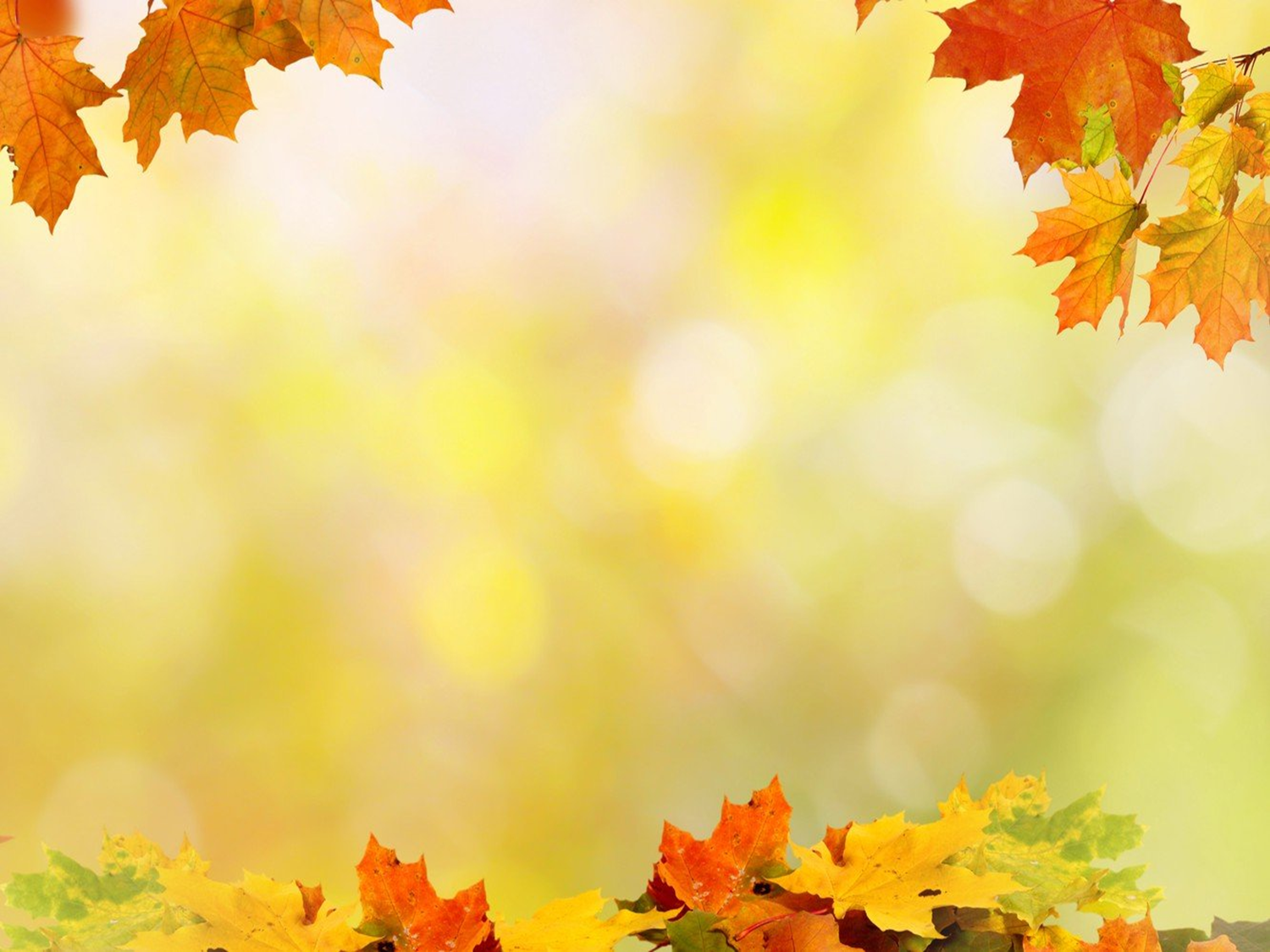 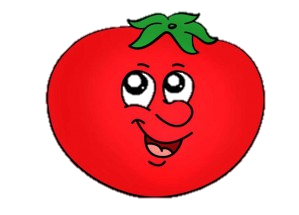 Помидор
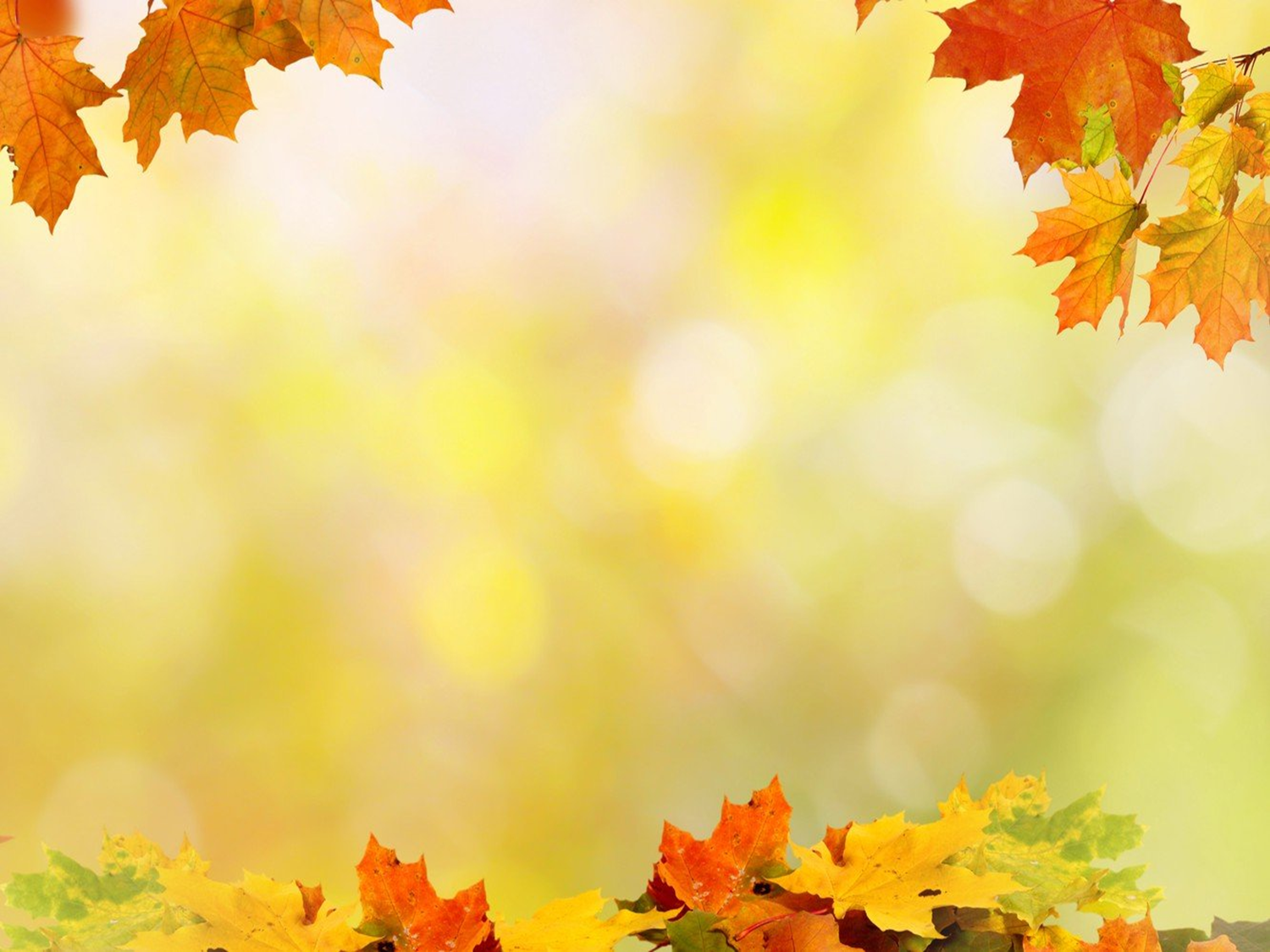 Золотая голова – велика, тяжела.
Золотая голова – отдохнула, прилегла.
Голова велика, только шея тонка.
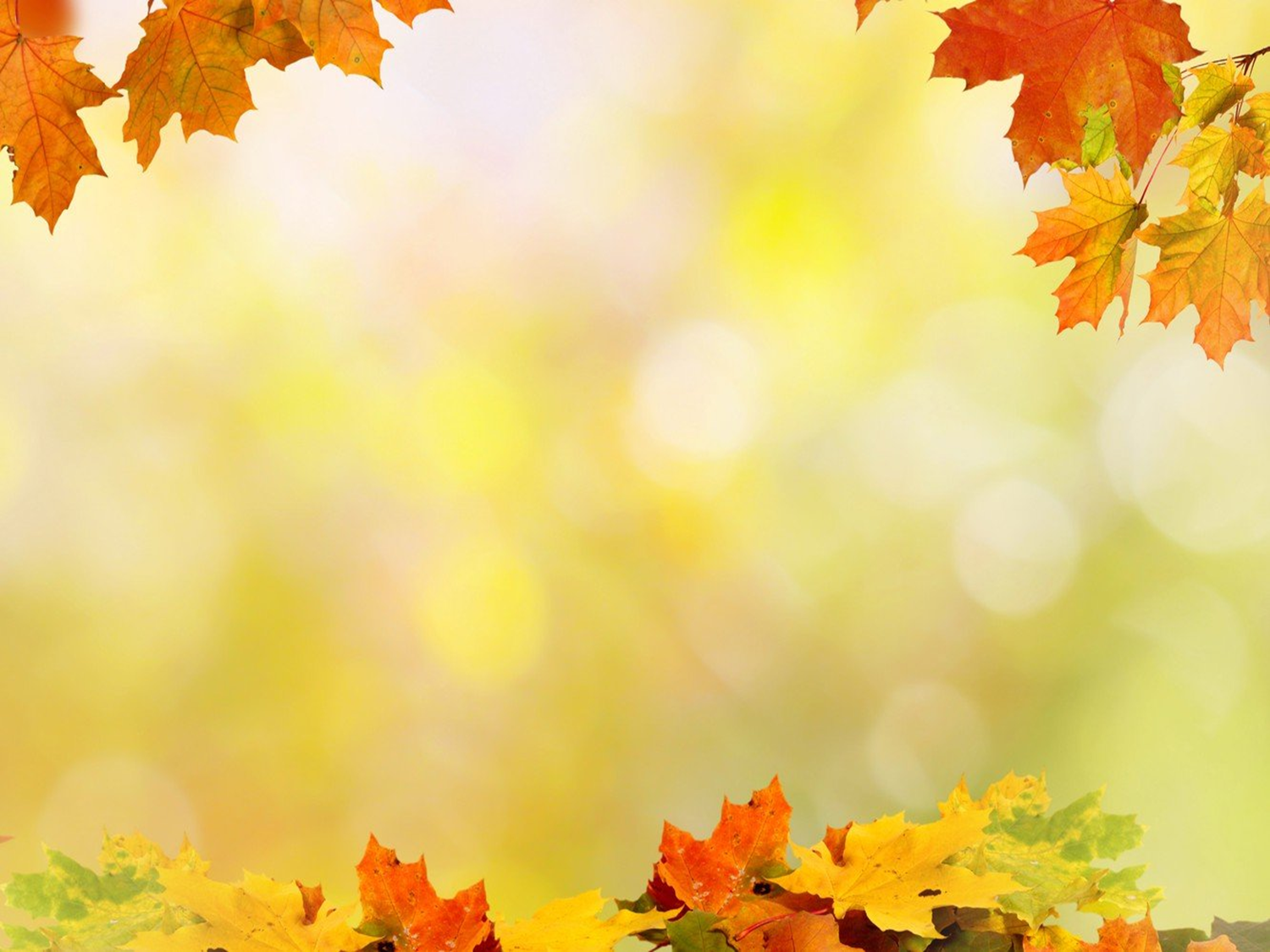 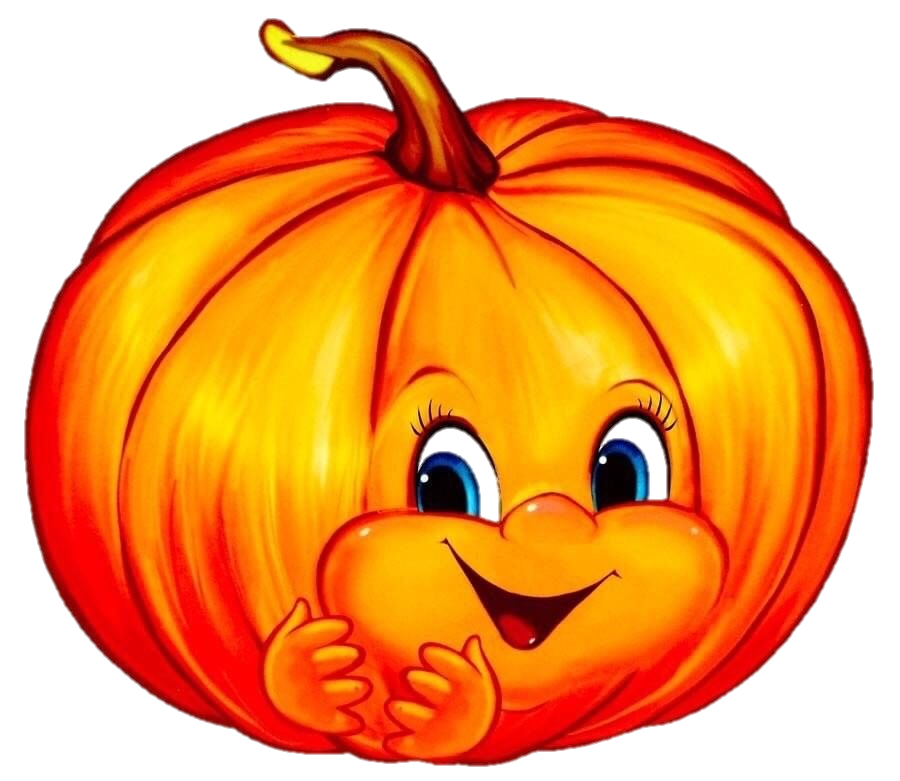 Тыква
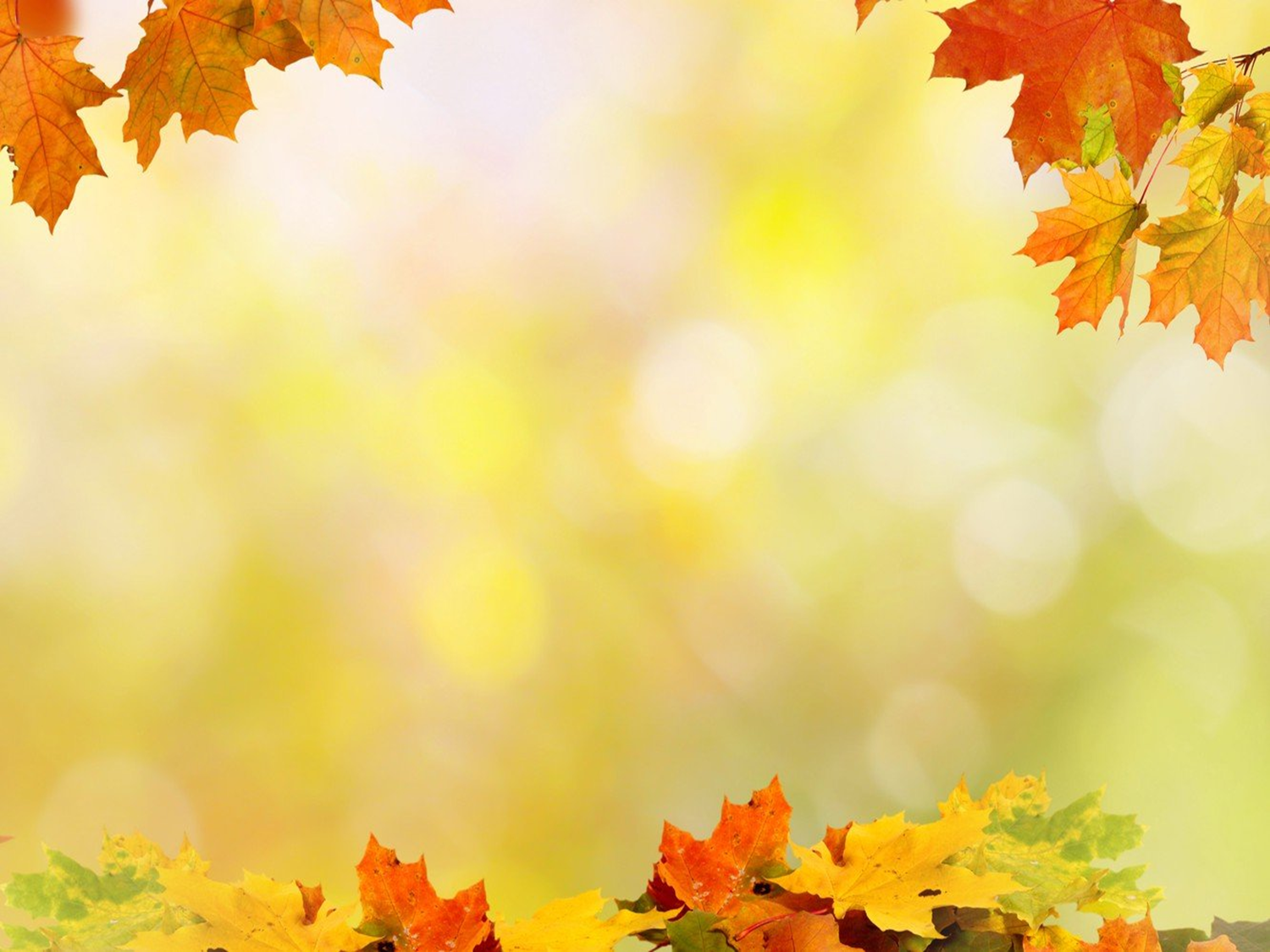 Неказиста, шишковата,
А придет на стол она,
Скажут весело ребята
«Ну, рассыпчата, вкусна!»
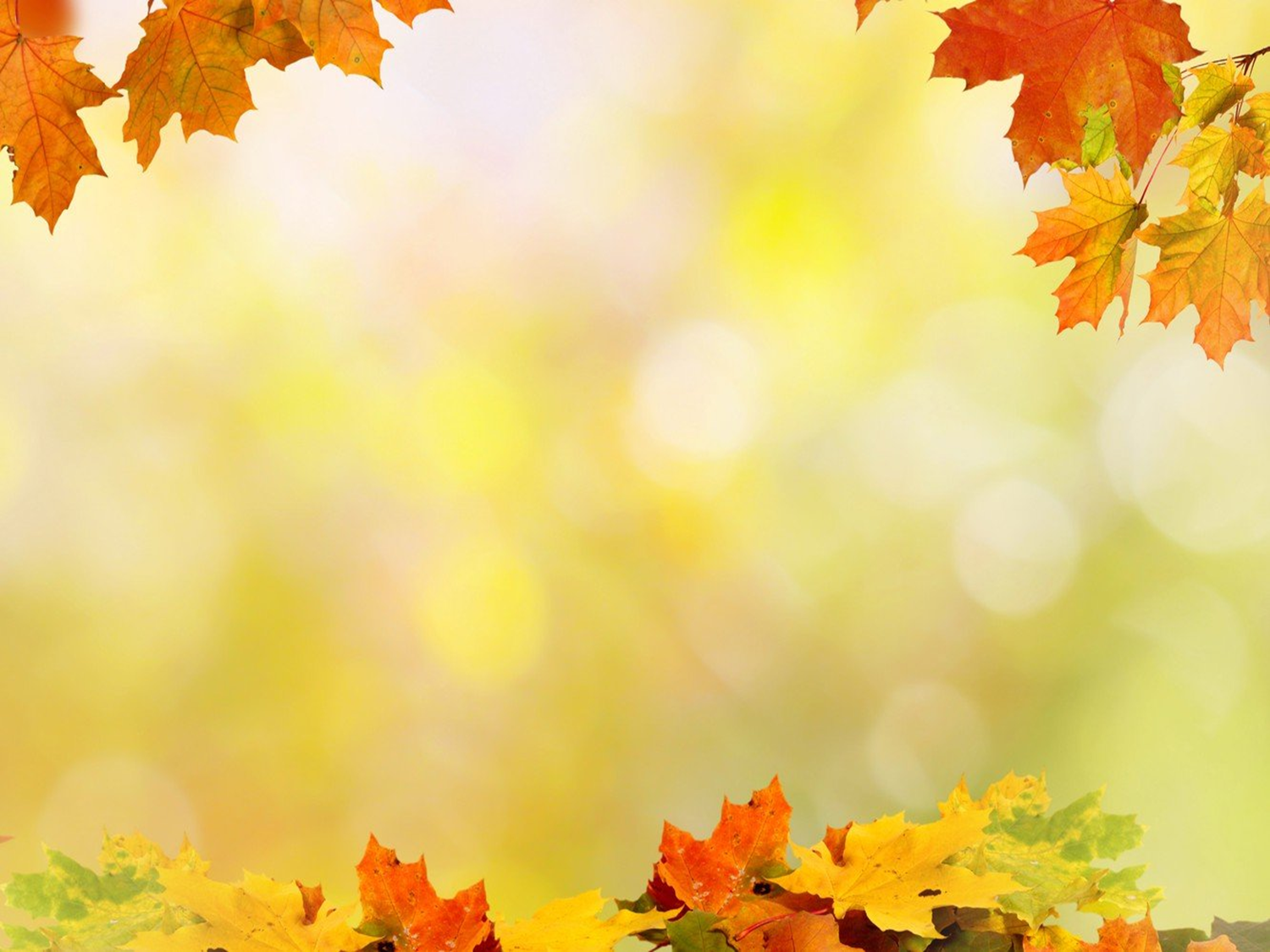 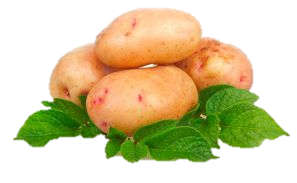 Картошка
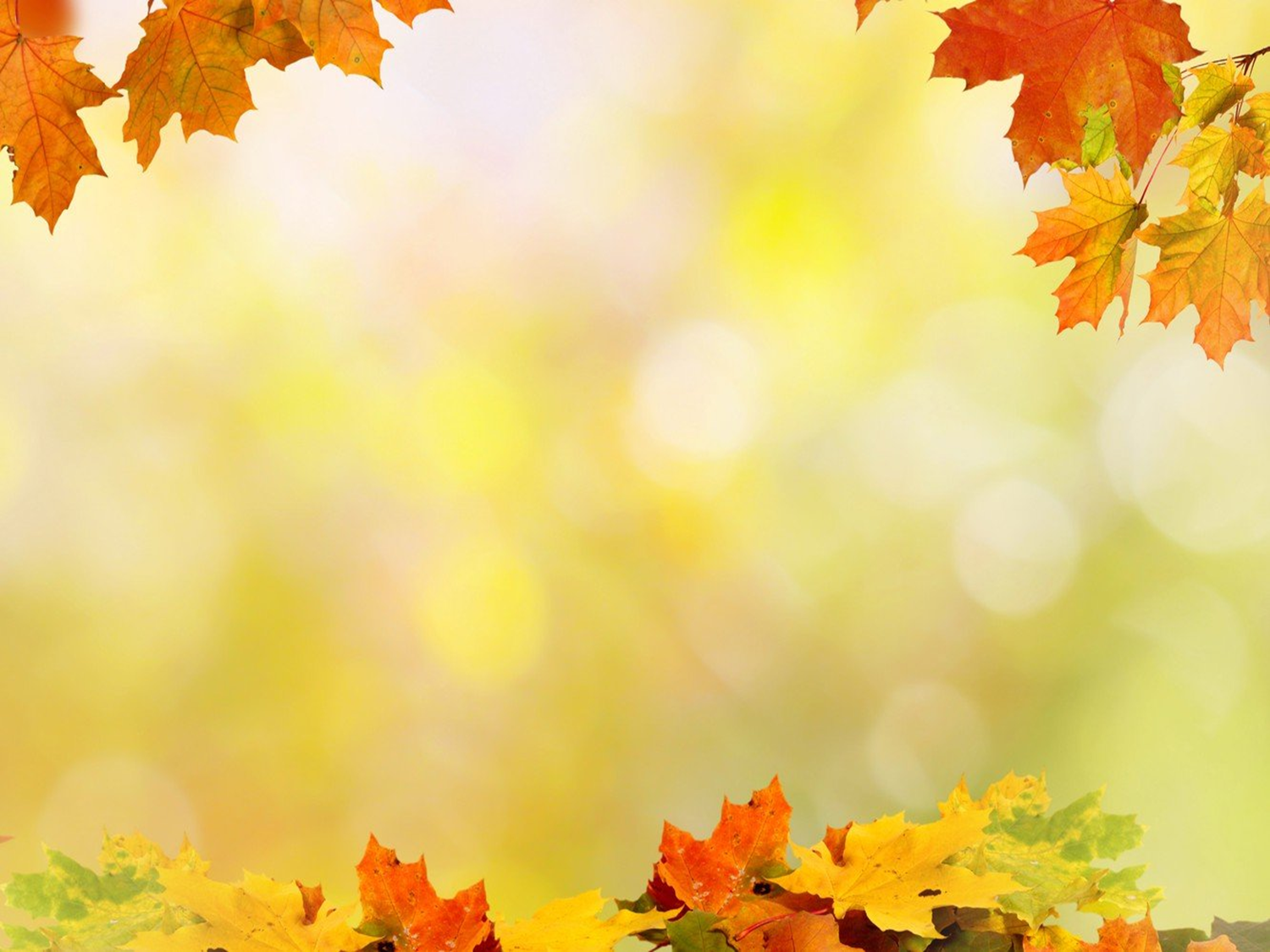 Он похож на огурец,Он тяжёлый как свинец,Завалился на бочок,Желтощёкий - ...
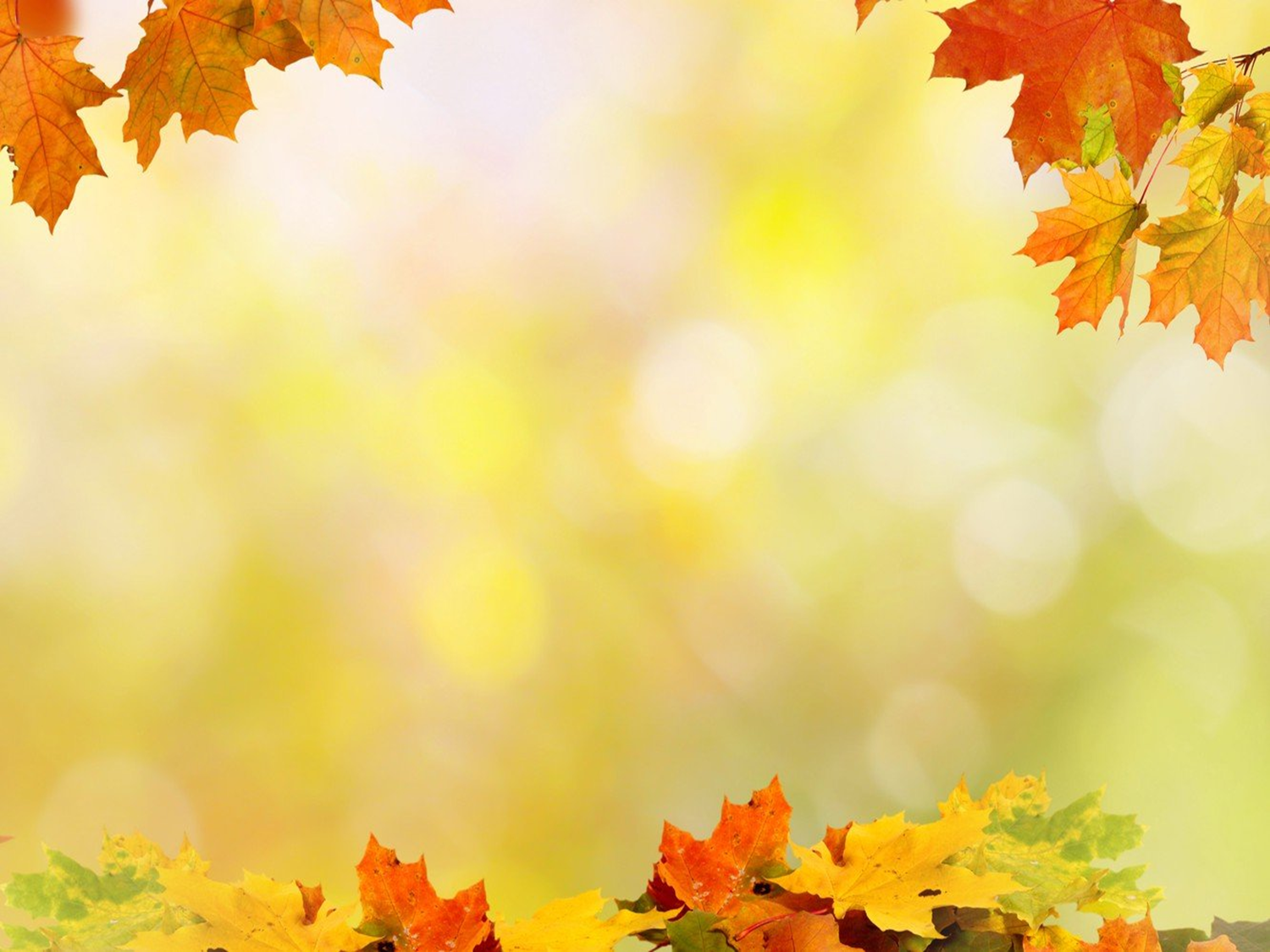 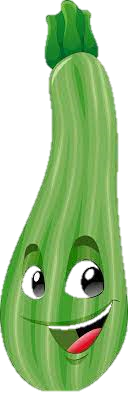 Кабачок
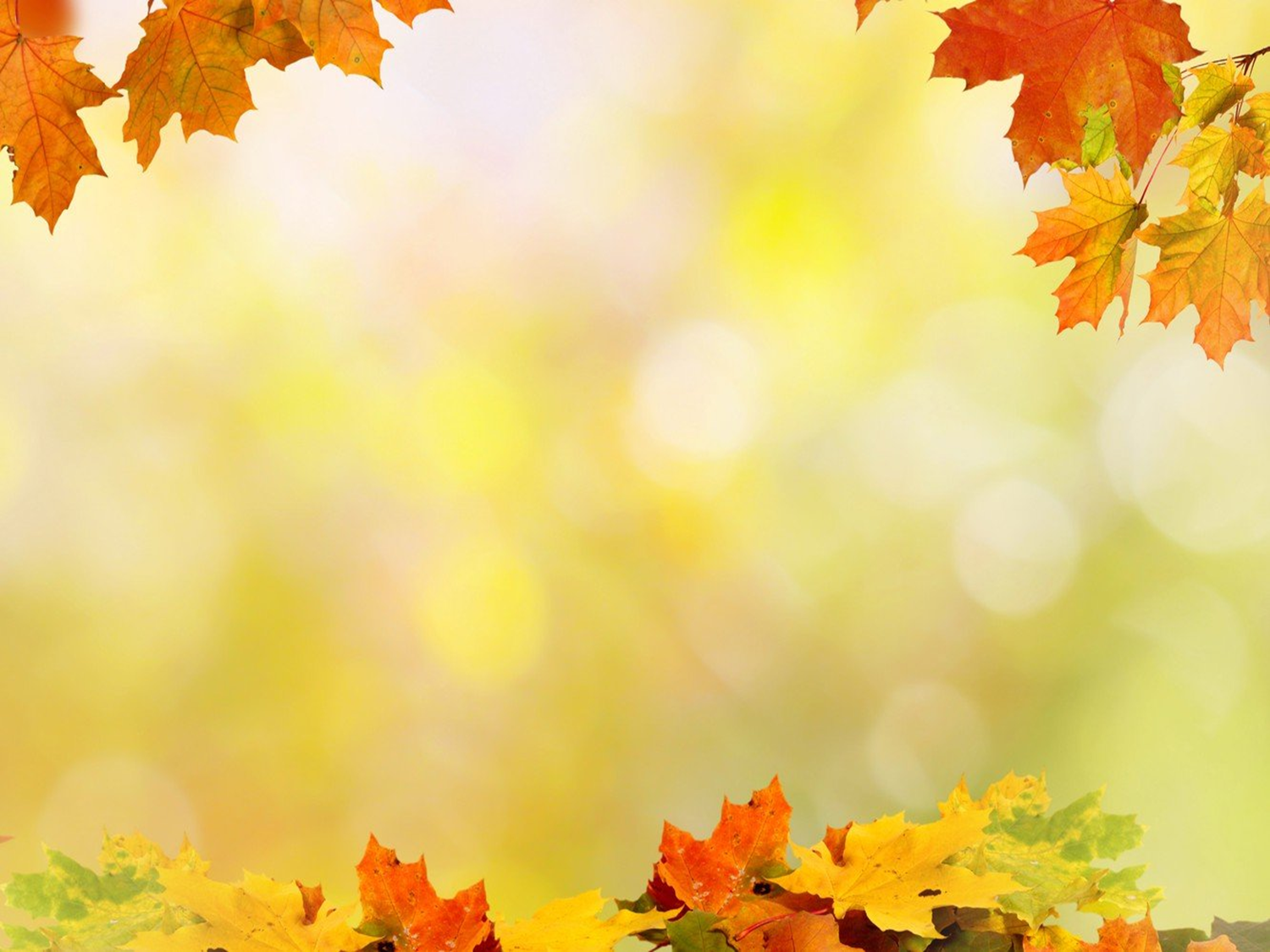 Краснощекая на грядке,
Сварим скоро мы обед
Вкусный борщ и винегрет.
И румяна, и кругла,
Витаминная …
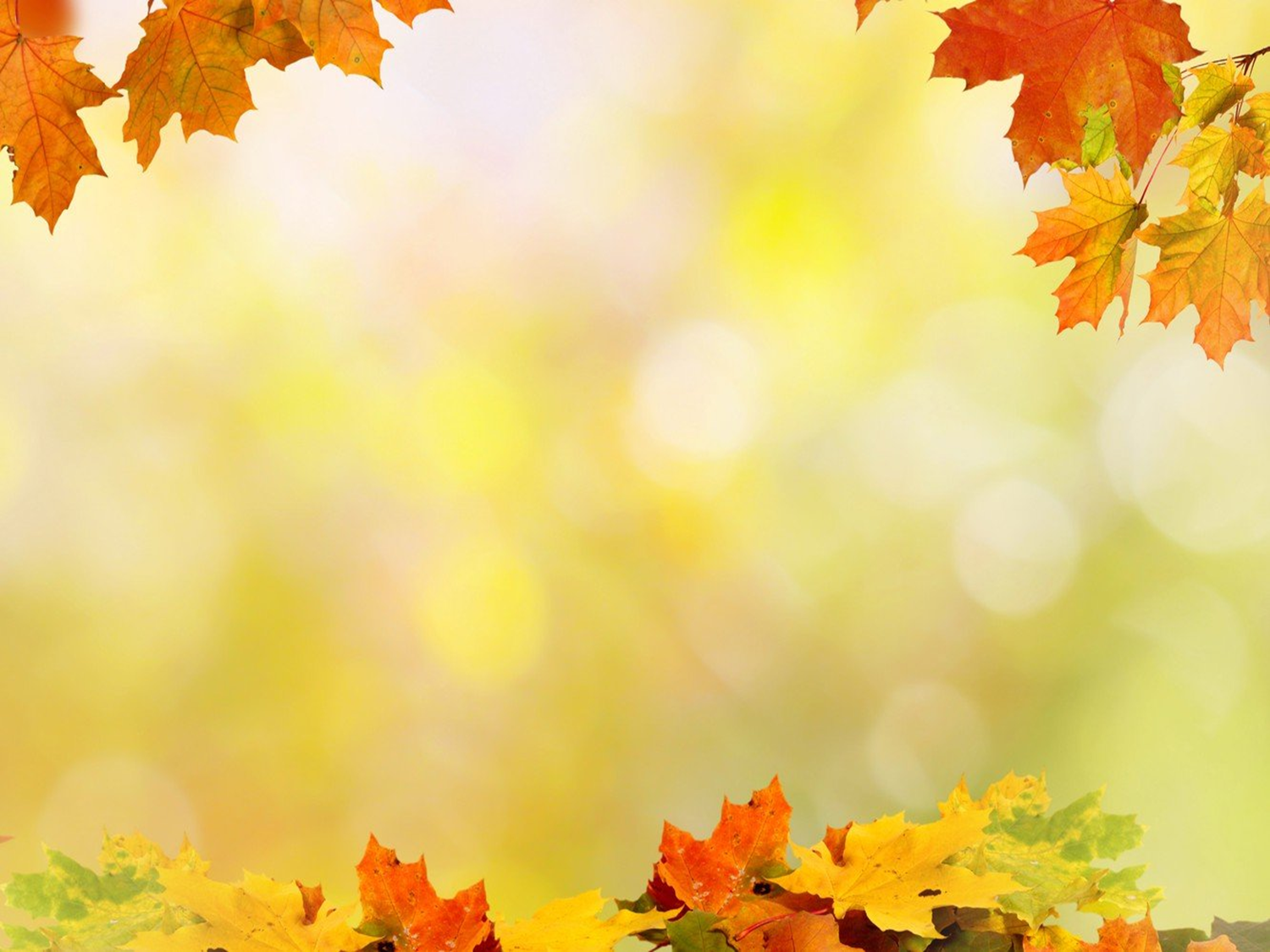 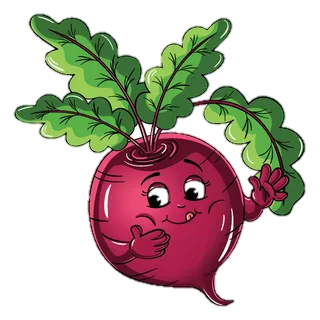 Свекла
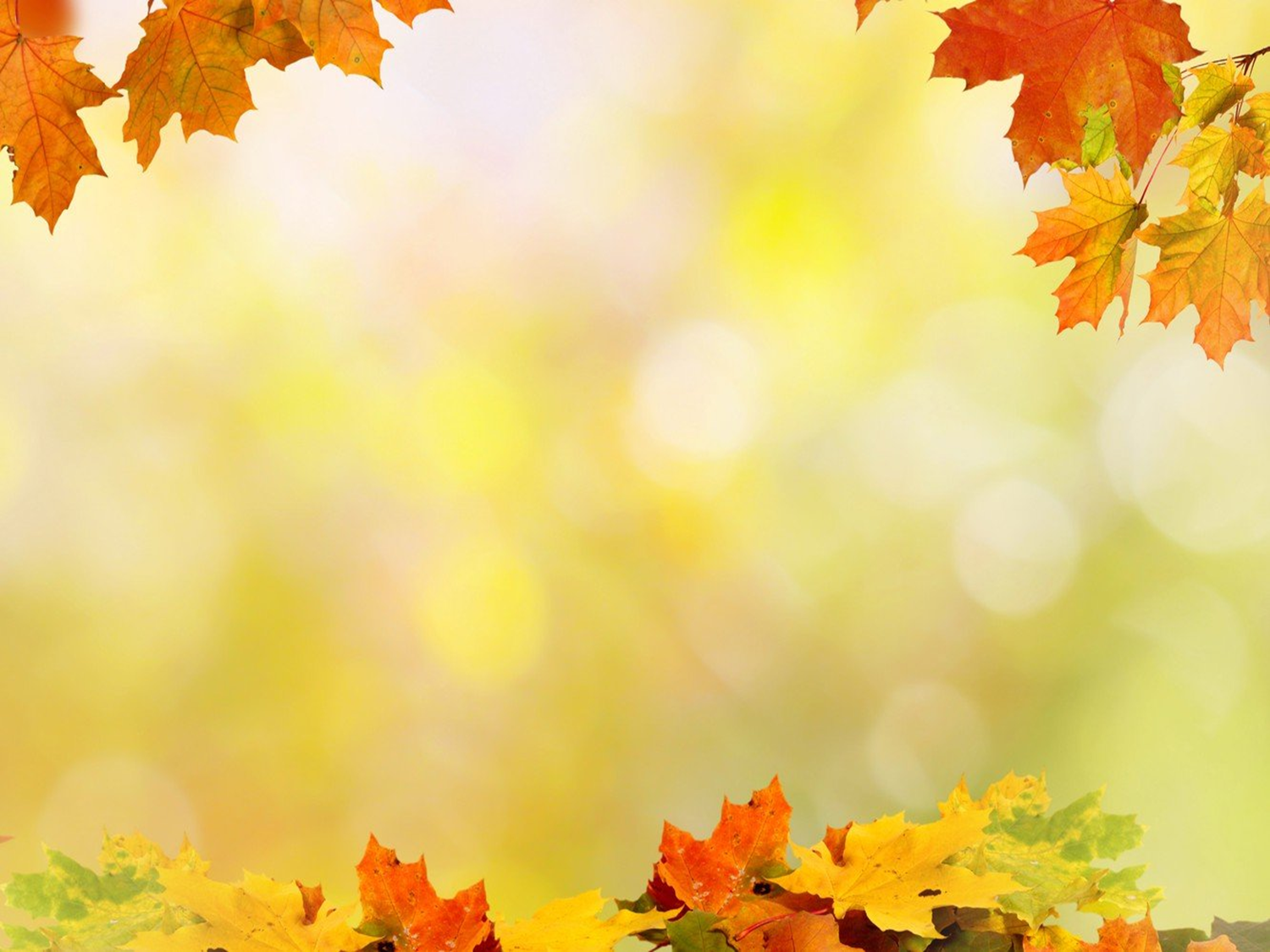 Много зубчиков-братишек,
Все живут под одной крышей.
Кто со мною очень дружен,
Доктор вовсе и не нужен.
Вас избавлю от болезней,
Ведь, ребята, я полезен.
Каждый искренне мне рад,
Ведь я луку младший брат.
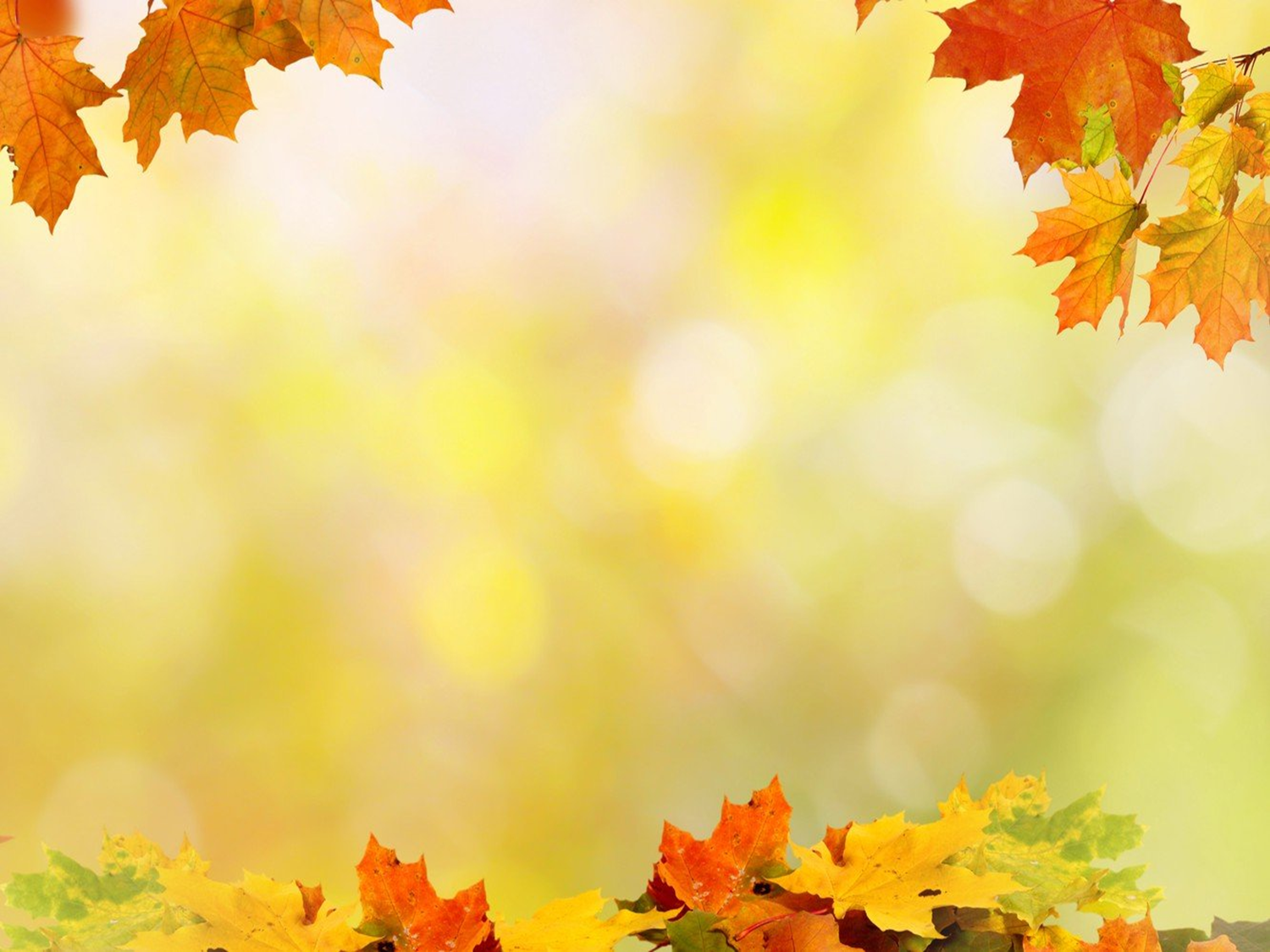 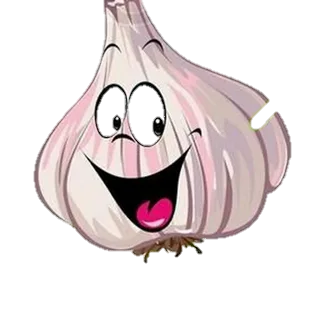 Чеснок
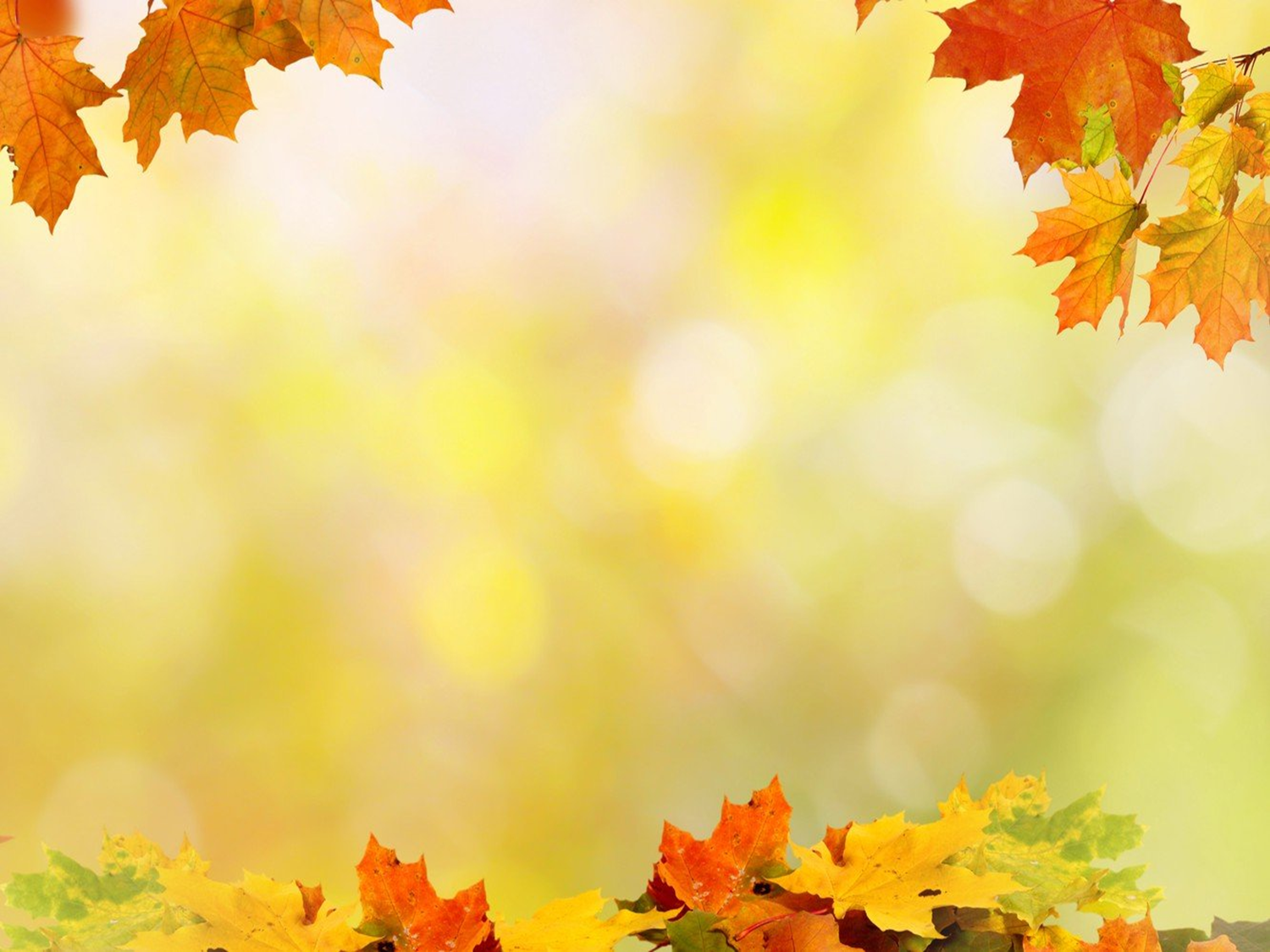 Загляни в осенний сад
Чудо-мячики висят.
Красноватый, спелый бок
Ребятишкам на зубок.
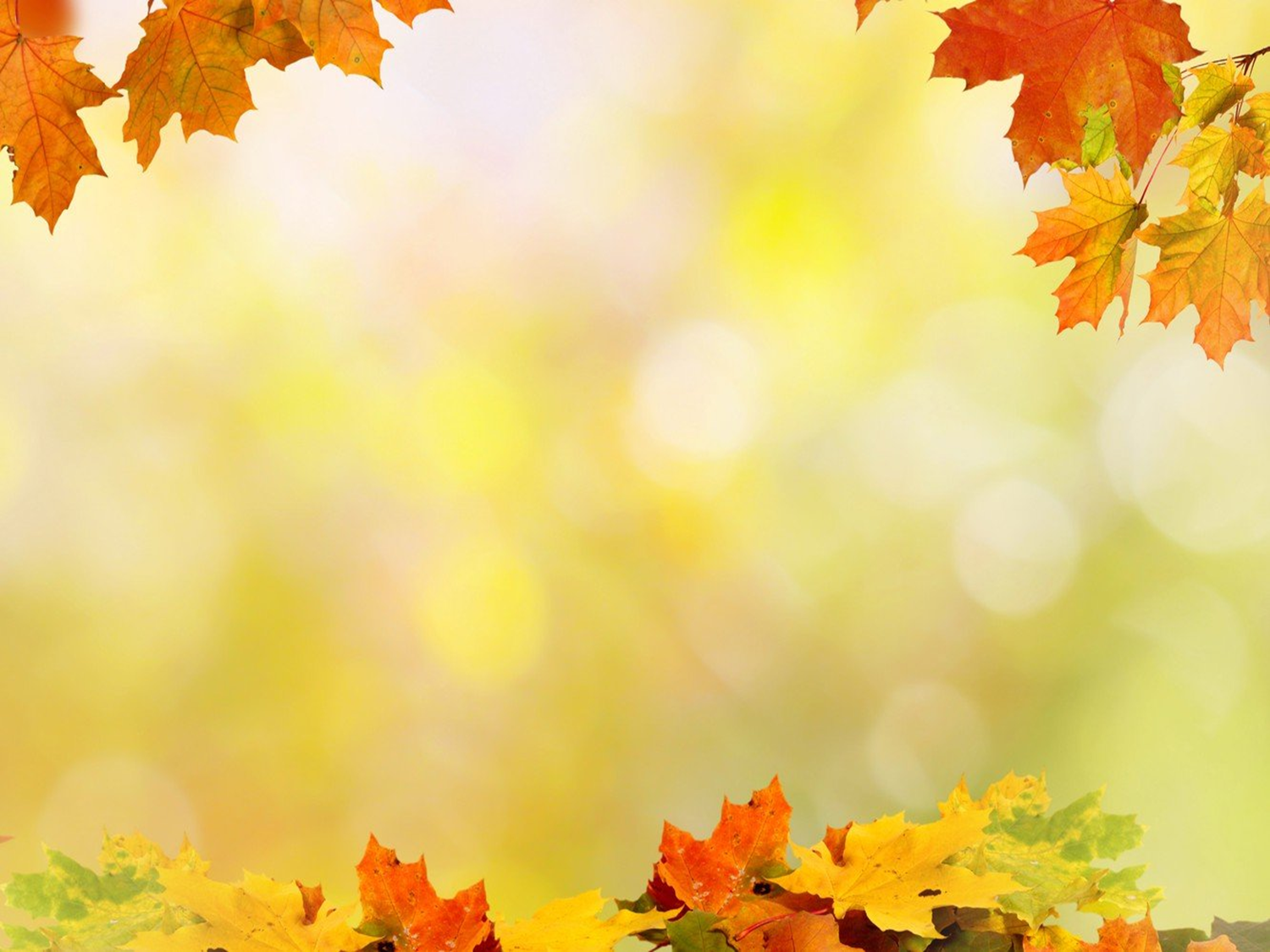 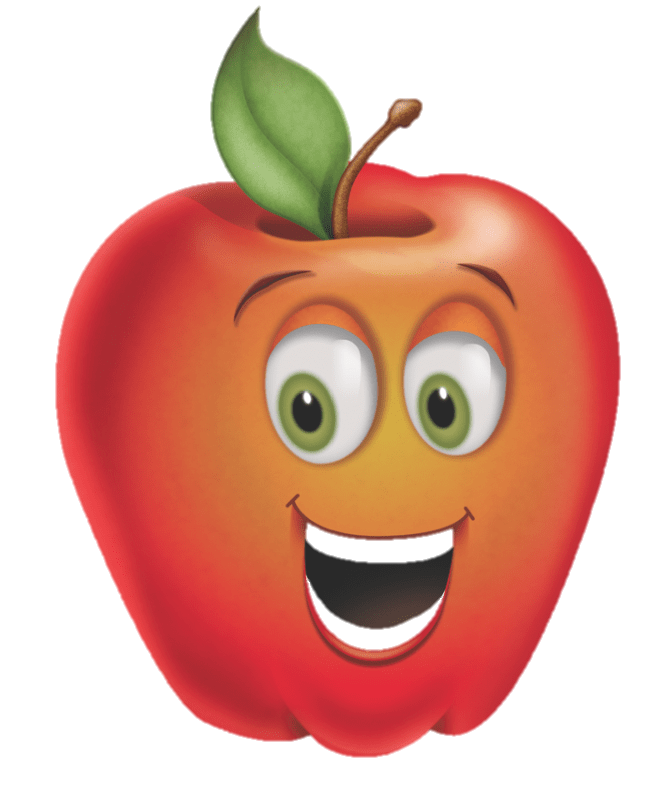 Яблоко
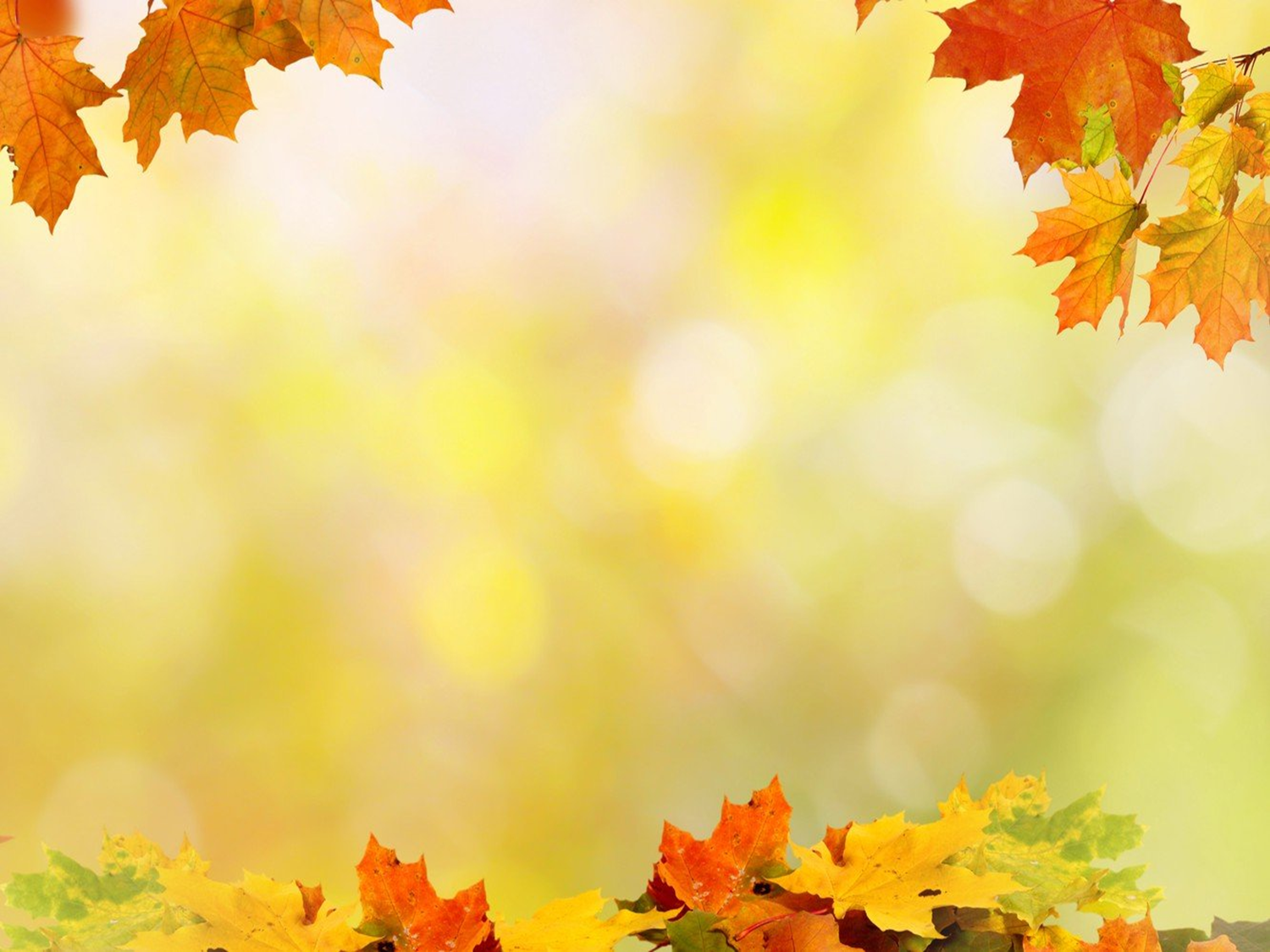 Что за фрукт на вкус хорош 
И на лампочку похож,
Бок зеленый солнцем греет,
Он желтеет и краснеет?
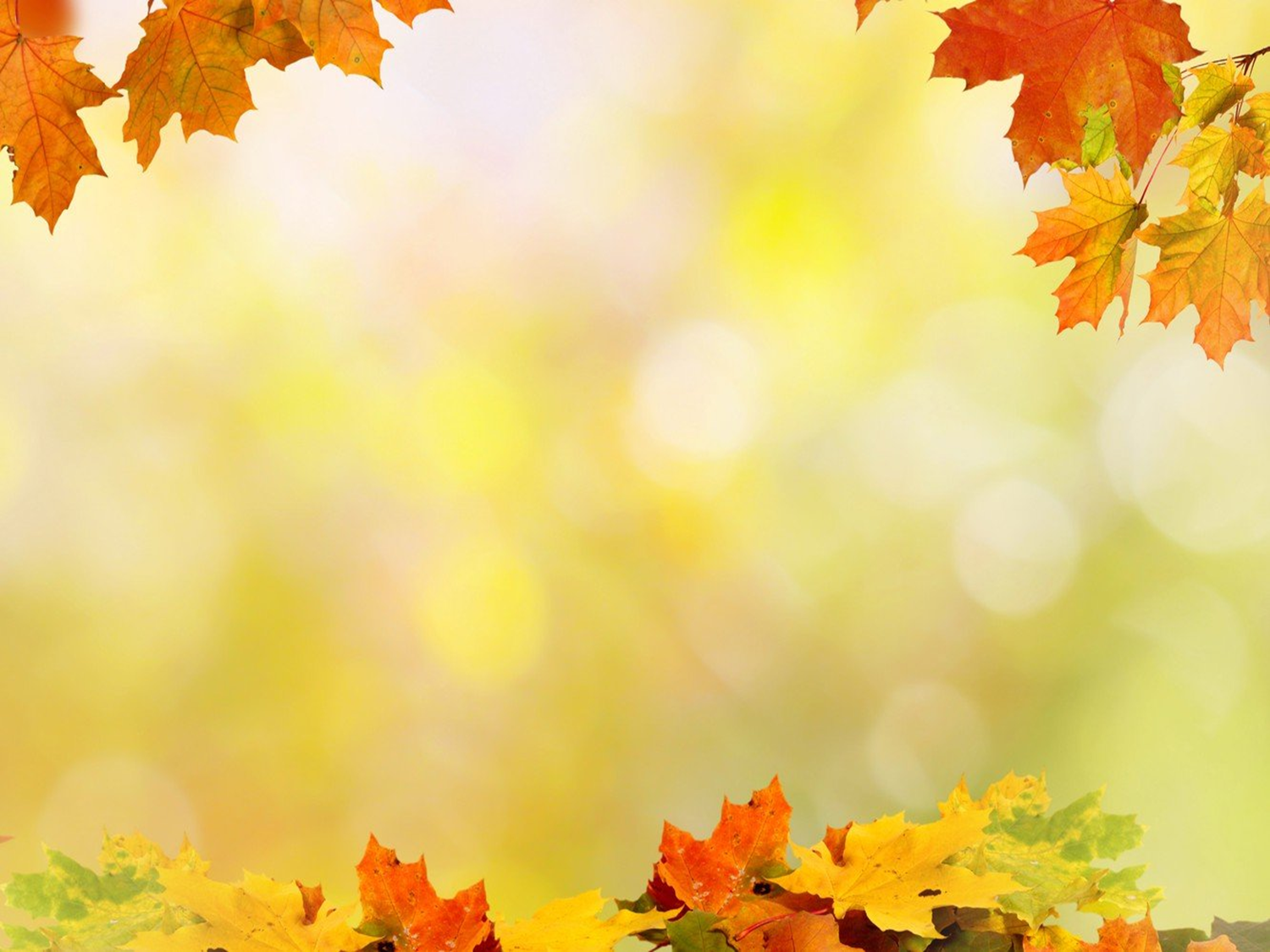 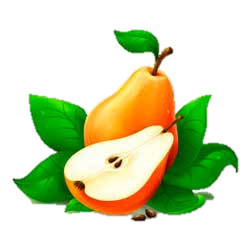 Груша
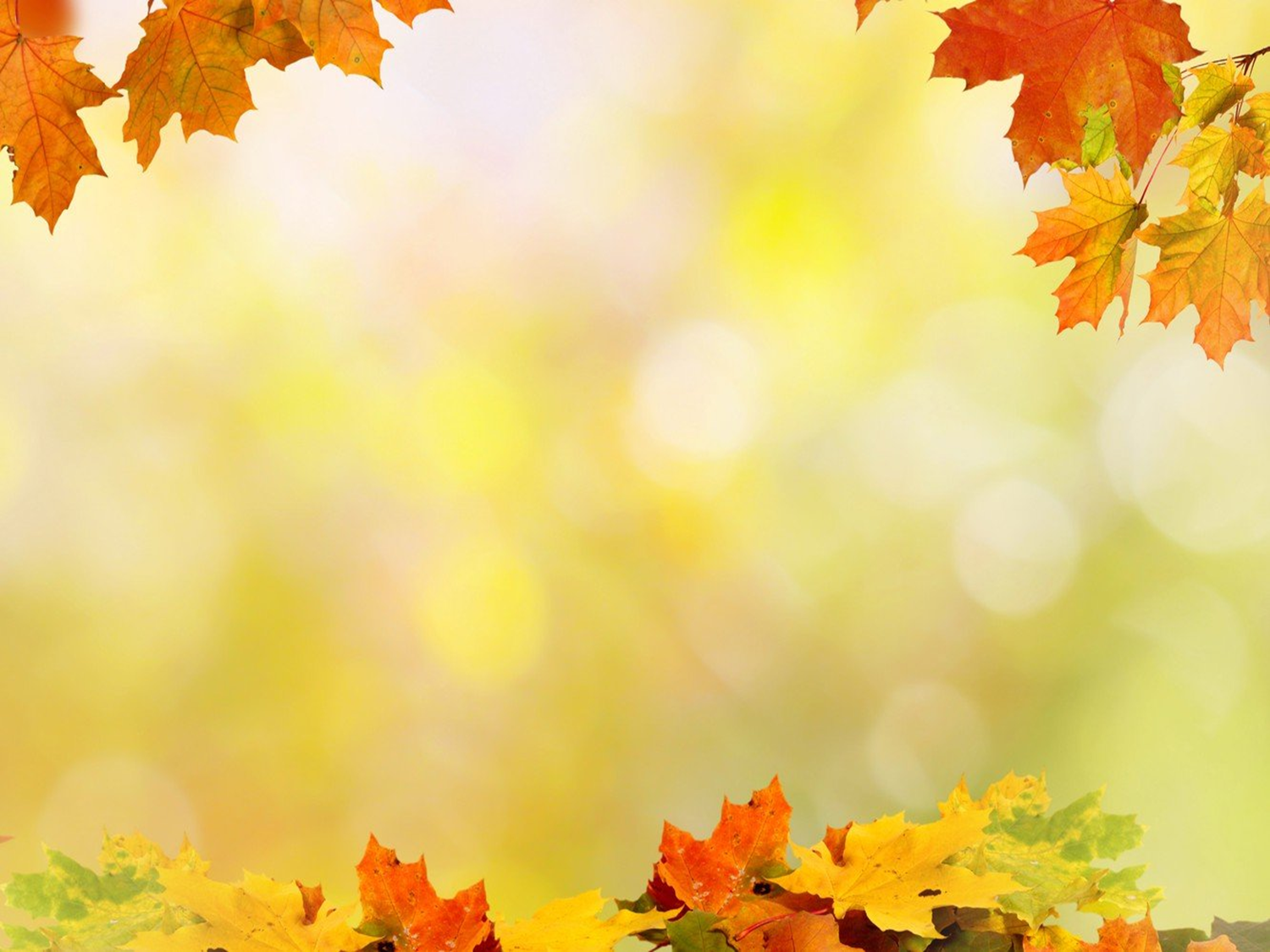 Он на солнце созревает
И без косточек бывает.
Ну, не ягода, а клад
Этот сладкий ……
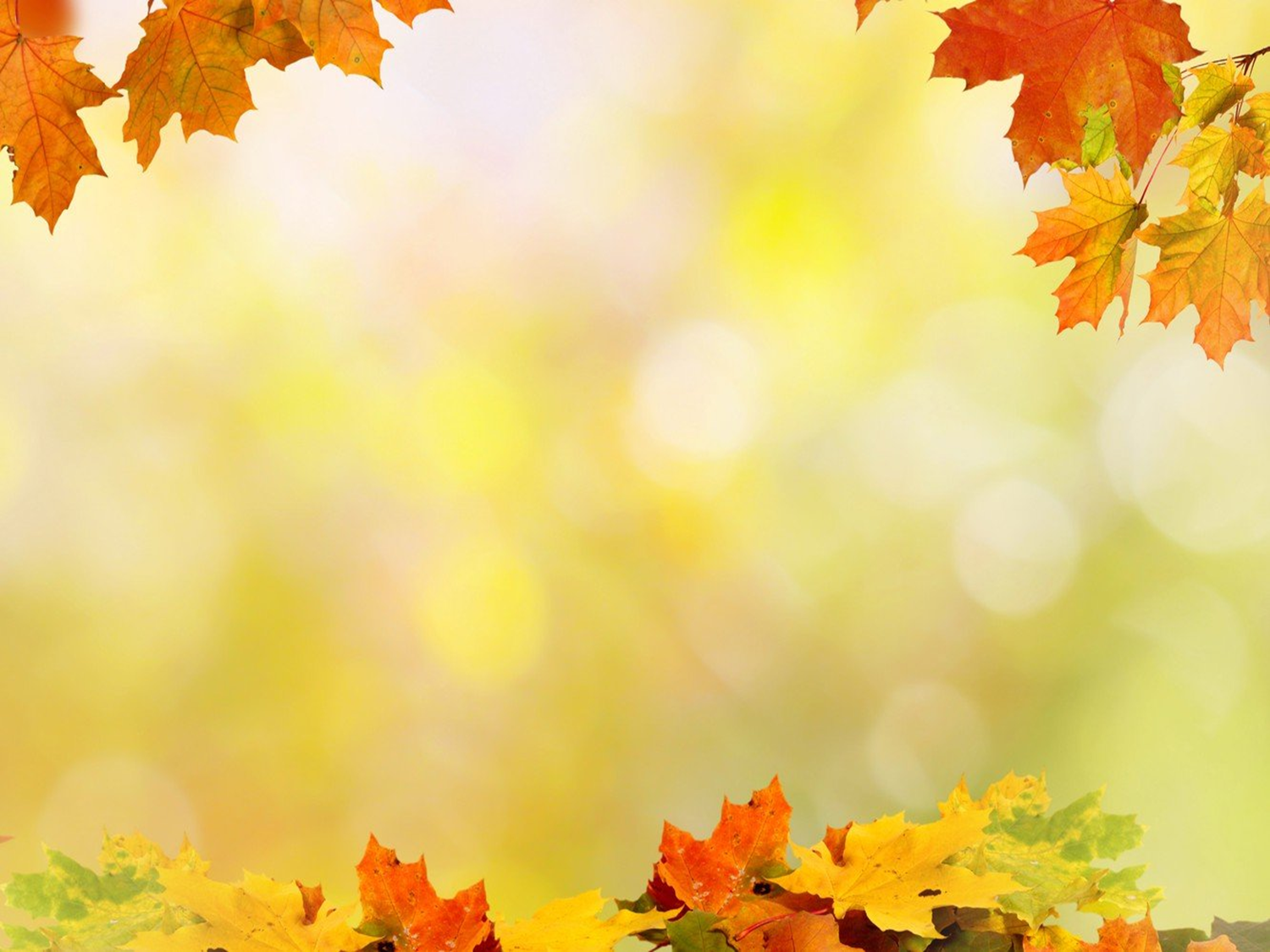 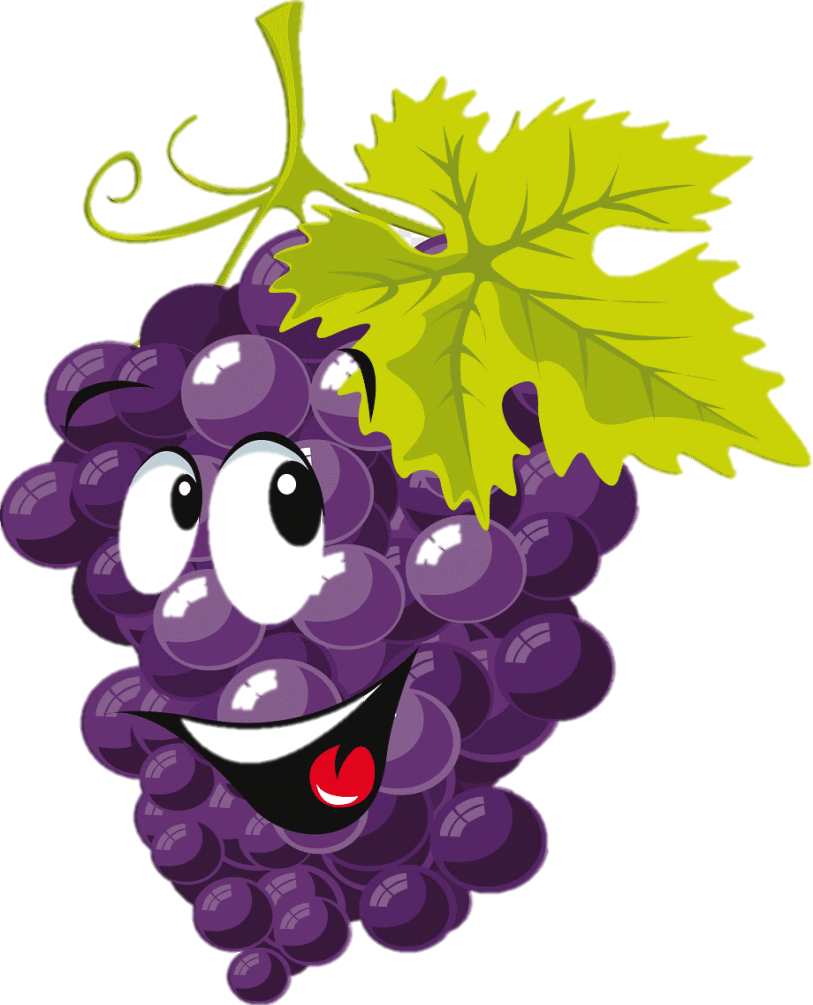 Виноград
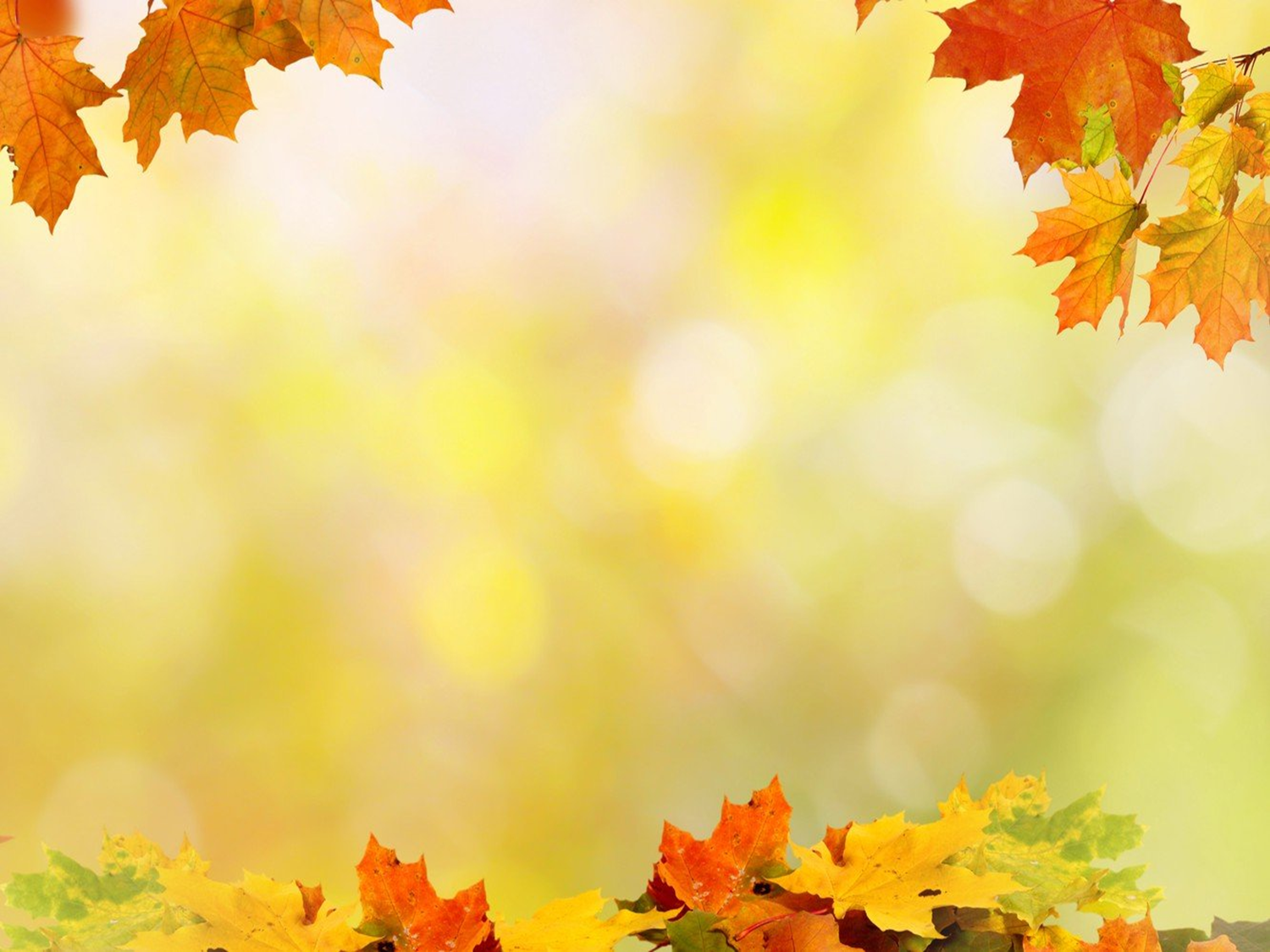 Он и сочен и душист,
А снаружи золотист.
Много долек в нем, друзья,
Для тебя и для меня.
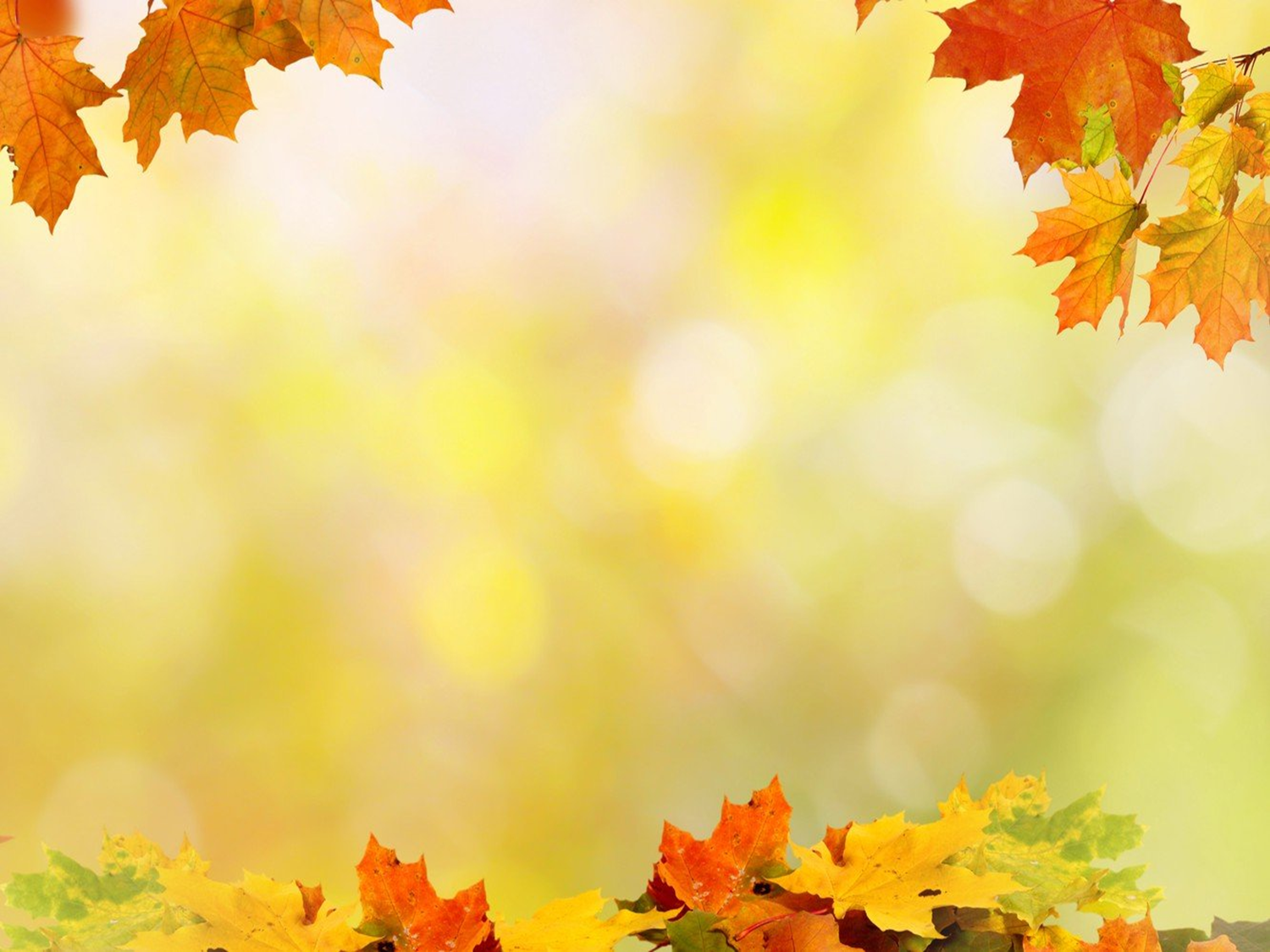 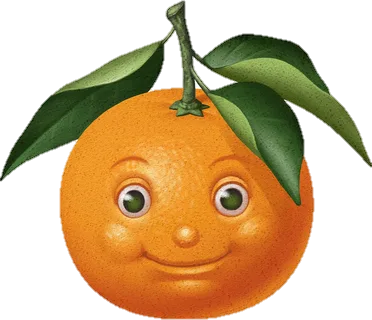 Апельсин
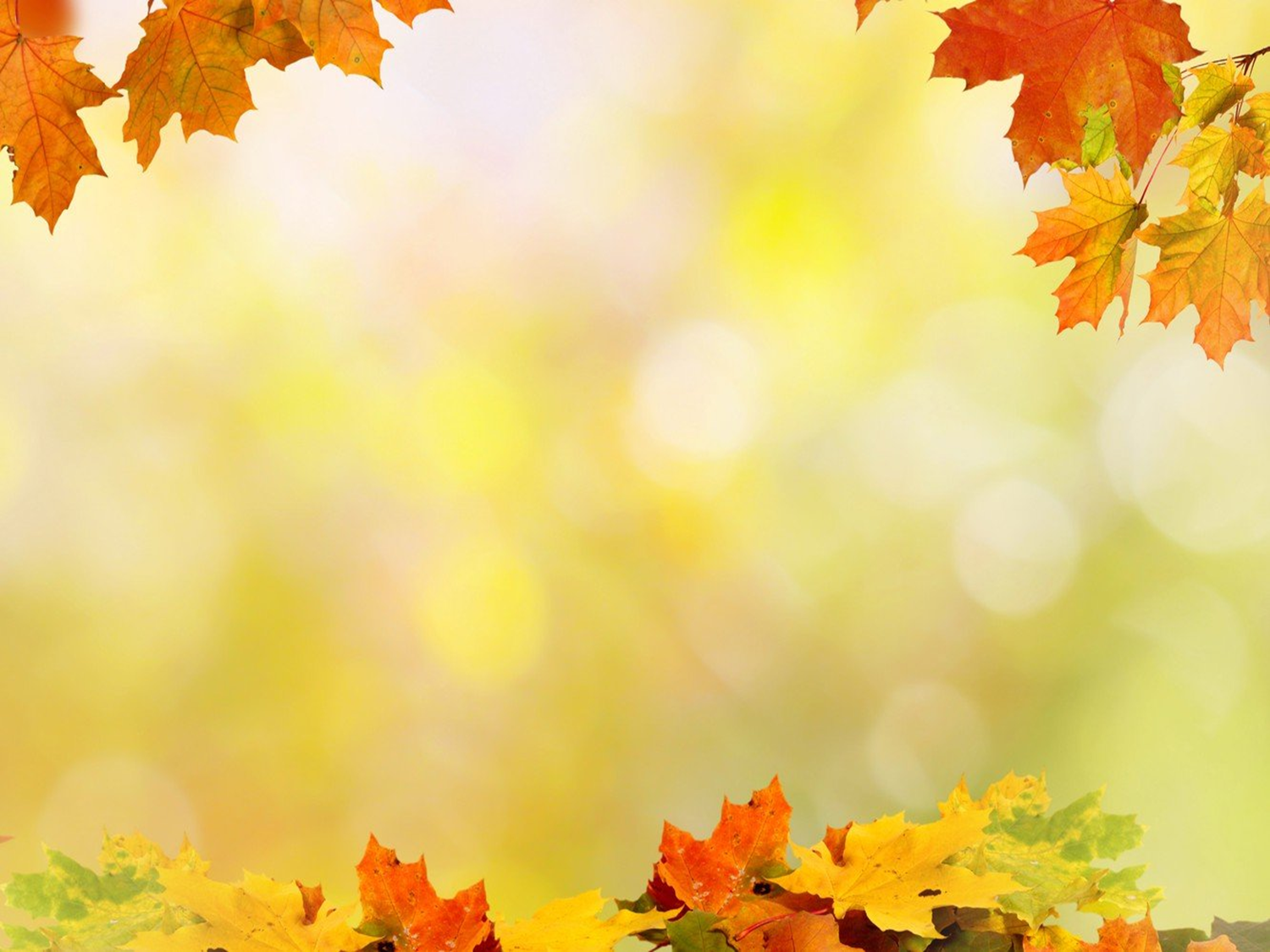 Как в шкатулке у царевны
Горсть рубинов красных древних.
Сладкий сок в рубинах спелых.
Ты не раз, наверно, ел их.
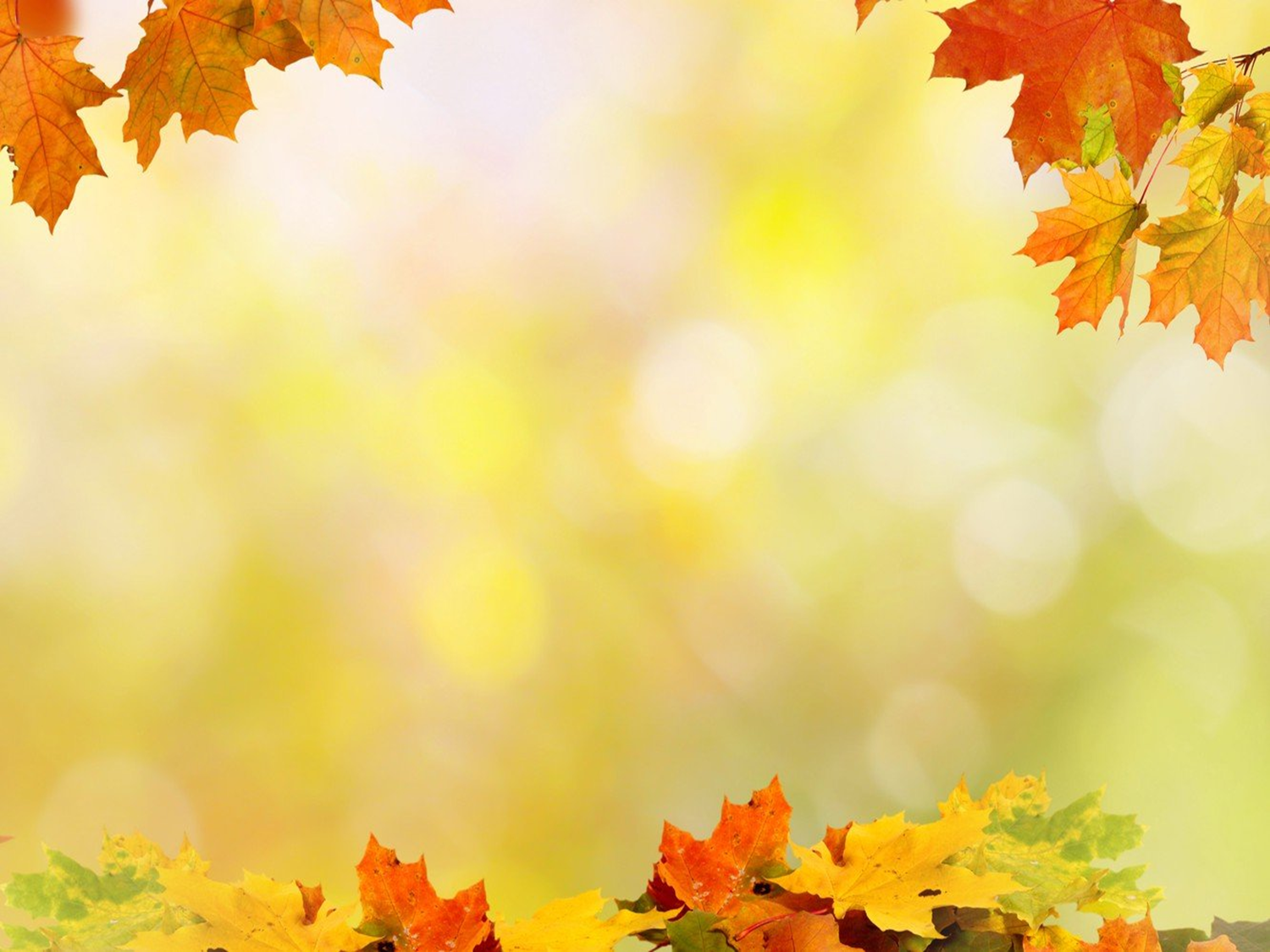 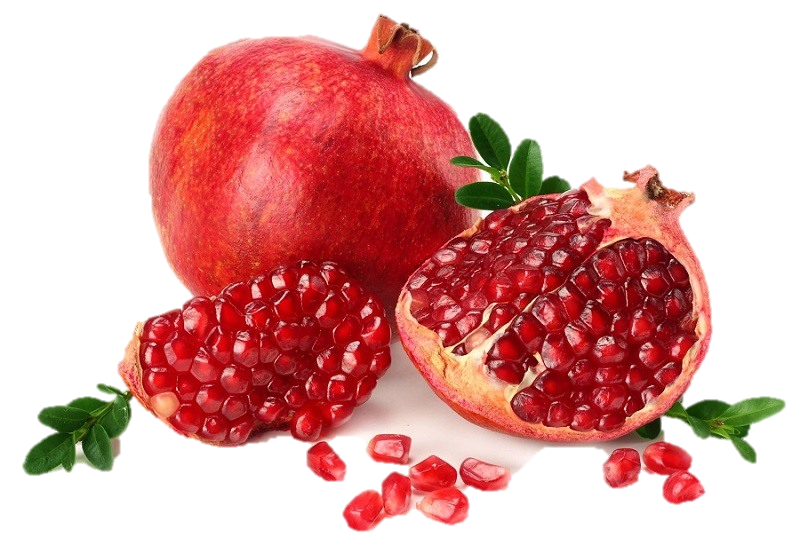 Гранат
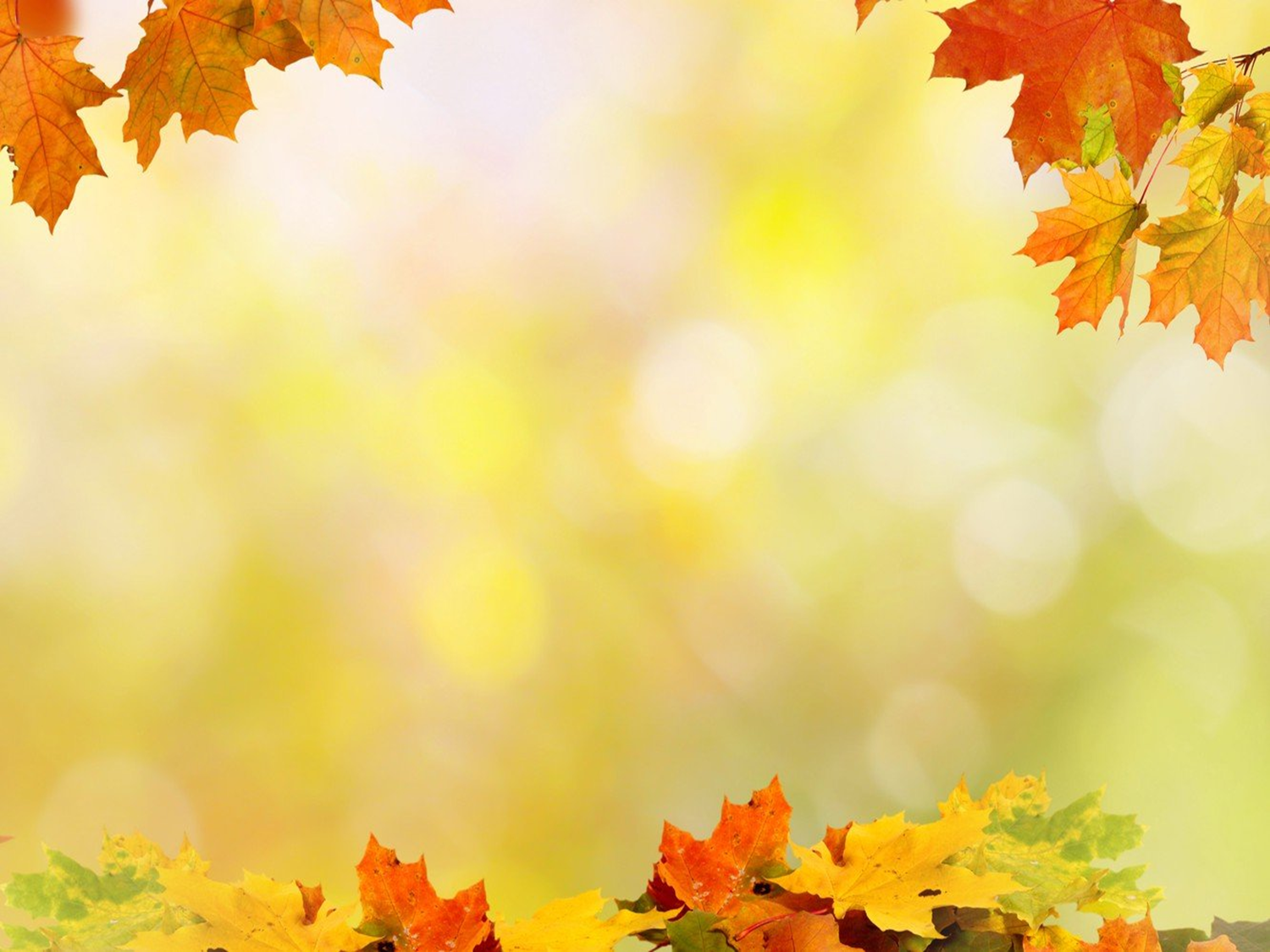 Этот вкусный желтый плод
К нам из Африки плывет,
Обезьянам в зоопарке
Пищу круглый год дает.
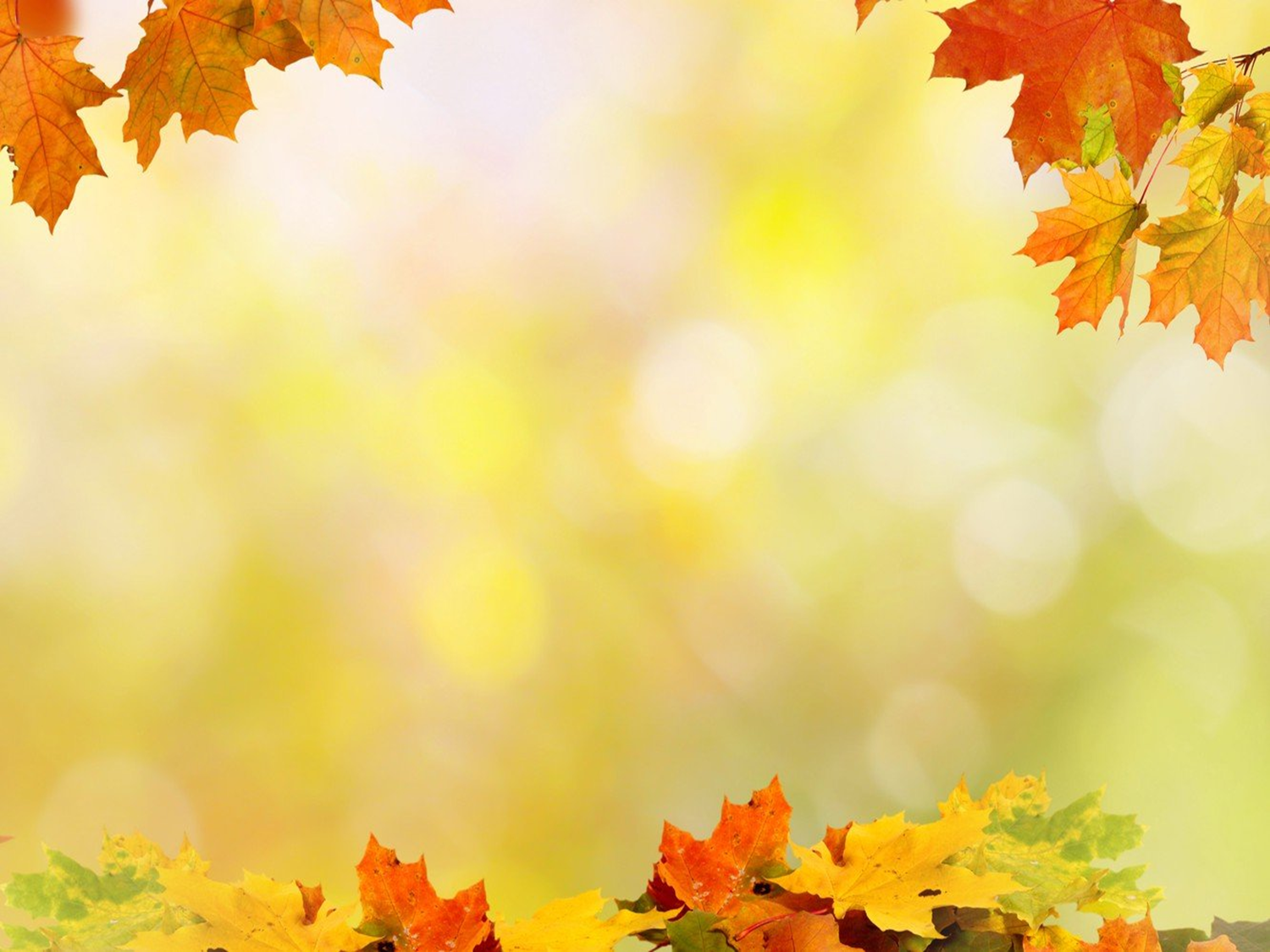 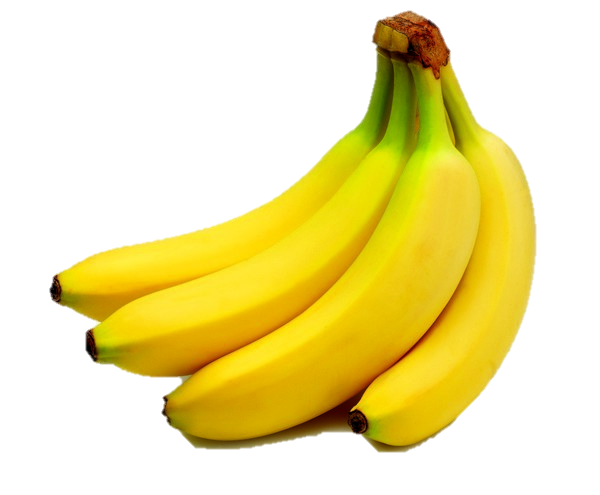 Банан